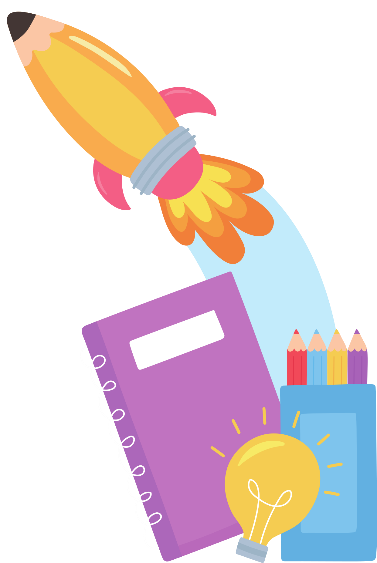 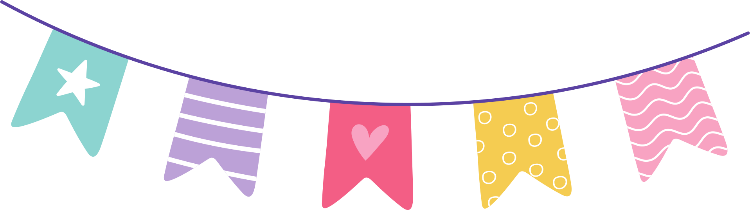 ÂM NHẠC LỚP 4
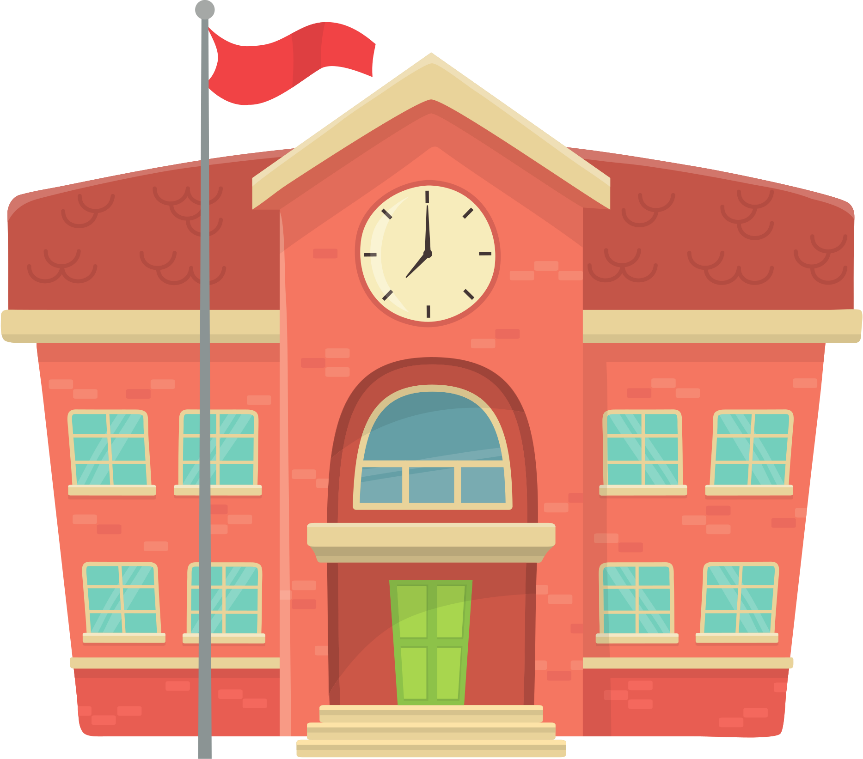 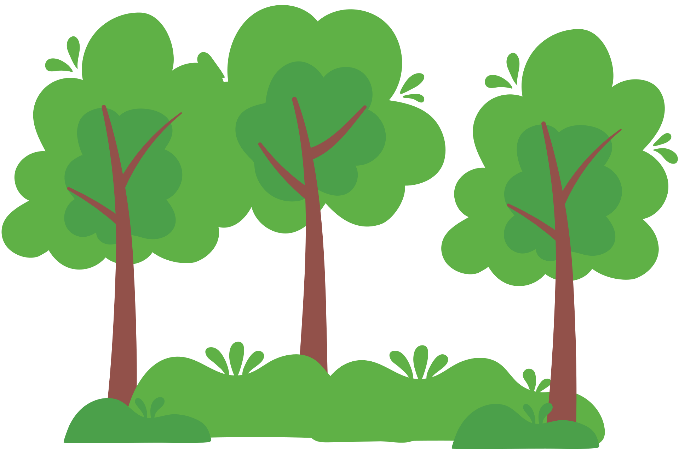 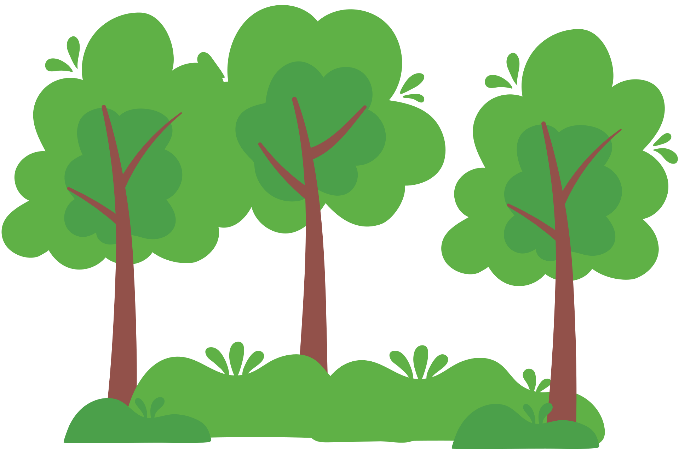 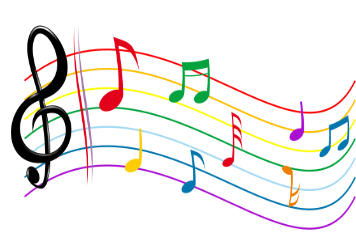 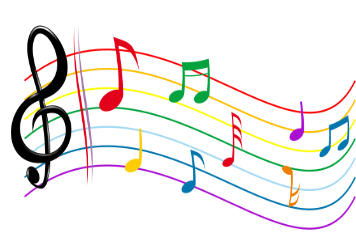 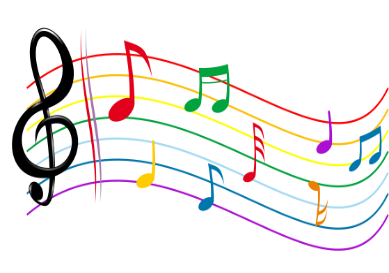 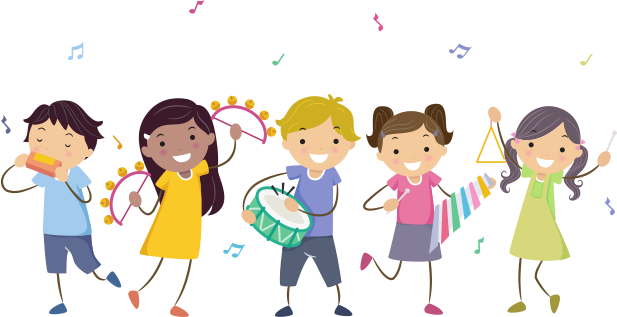 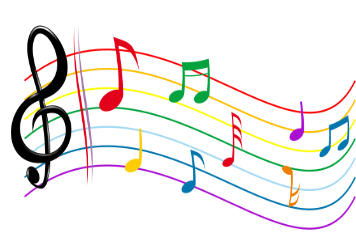 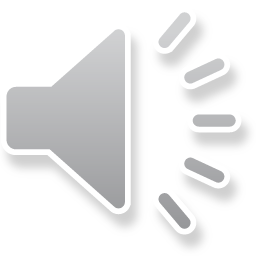 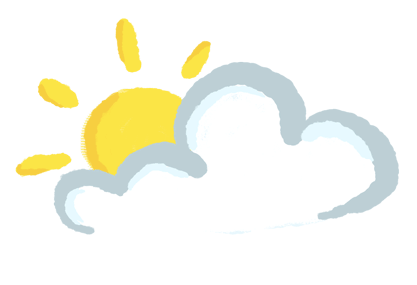 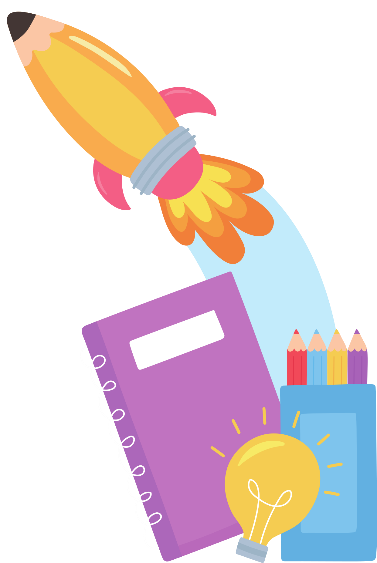 KHỞI ĐỘNG
 Chơi trò chơi “Nhận biết nốt nhạc qua kí hiệu bàn tay”
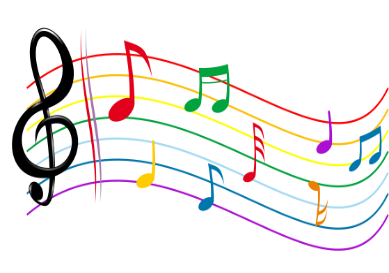 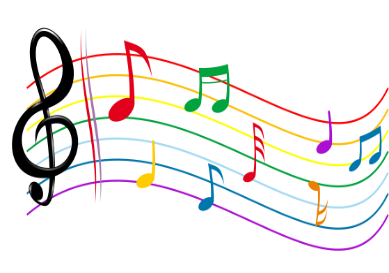 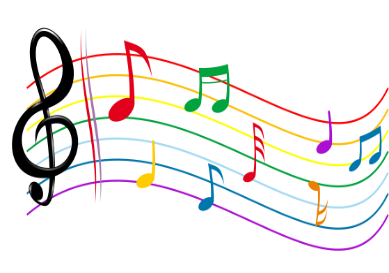 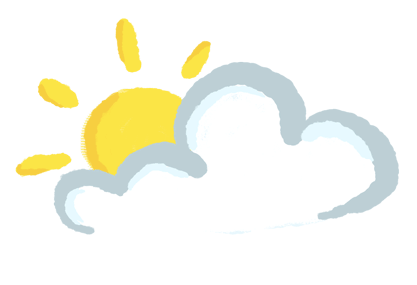 Chủ đề 4: 
Gia đình
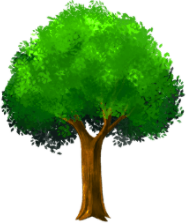 Tiết 15
- Đọc nhạc: Bài đọc nhạc số 2
        - Vận dụng
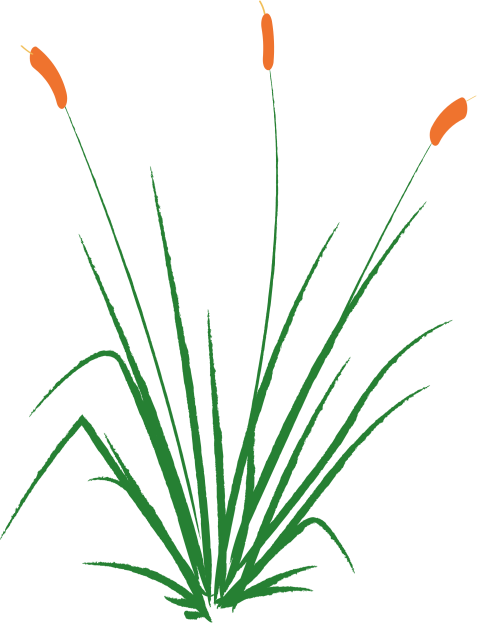 Giáo viên:  Nguyễn Đức Thảo
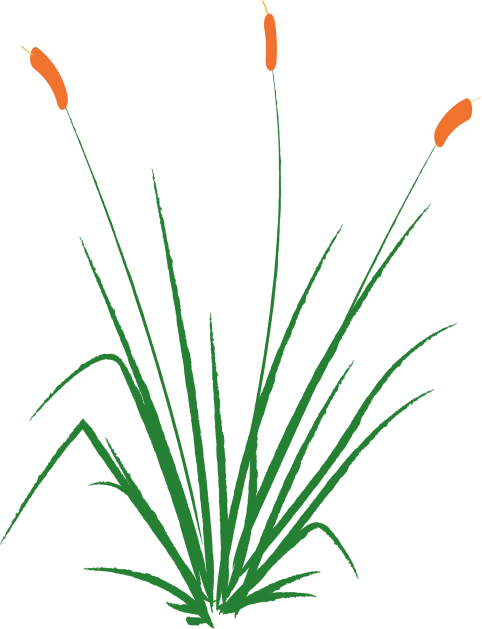 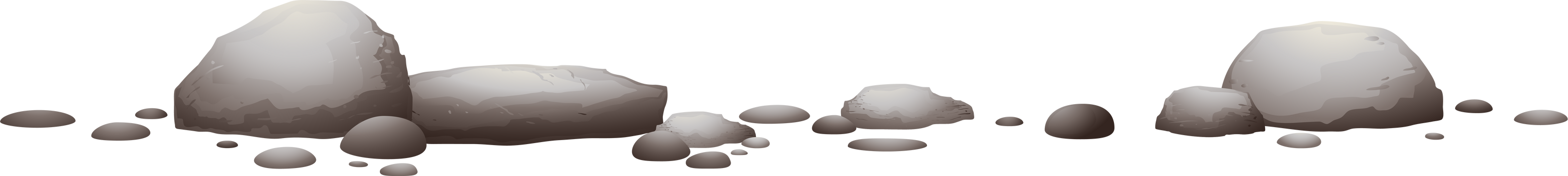 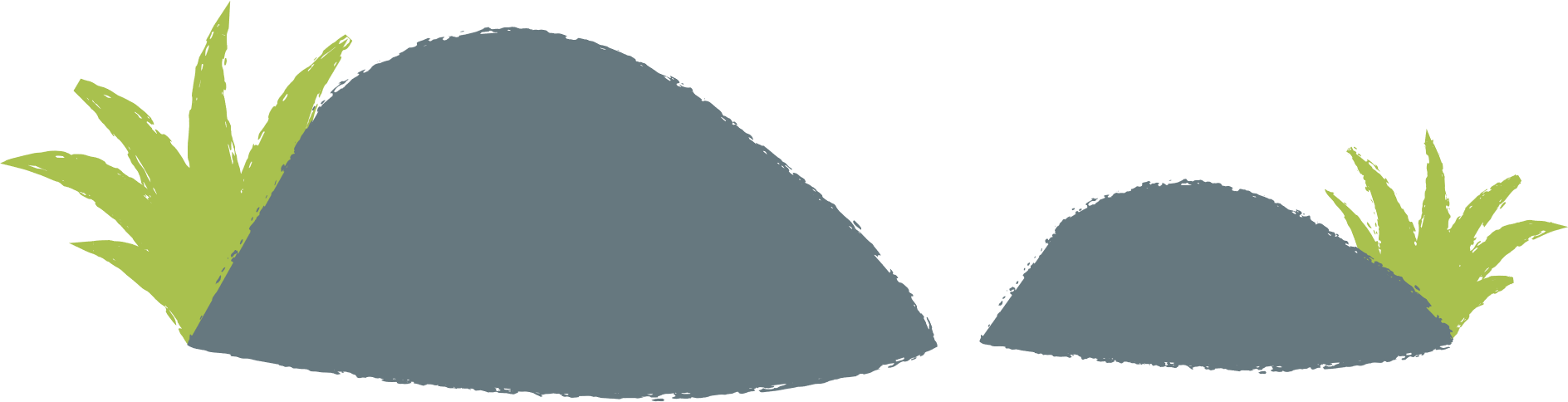 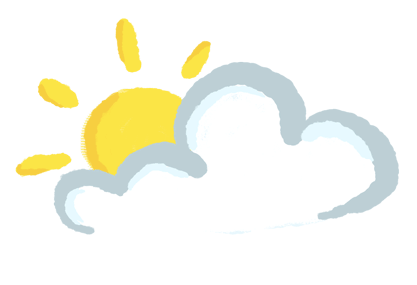 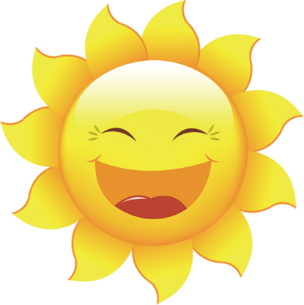 TÌM HIỂU BÀI
1. Bài đọc nhạc số 2 được viết ở nhịp bao nhiêu?
2. Cao độ trong bài đọc số 2 có sử dụng những nốt nhạc nào?
2. Đồ, Rê, Mi, Fa, Son, La, Si, Đô
3. - Hình nốt nhạc móc đơn liên tiếp hay gọi là móc đôi.
    - Hình nốt móc đơn.
    - Hình nốt đen.
    - Dấu lặng đơn.
    - Dấu lặng đen.
3. Trong bài đọc nhạc có sử dụng hình nốt nhạc và những dấu lặng gì?
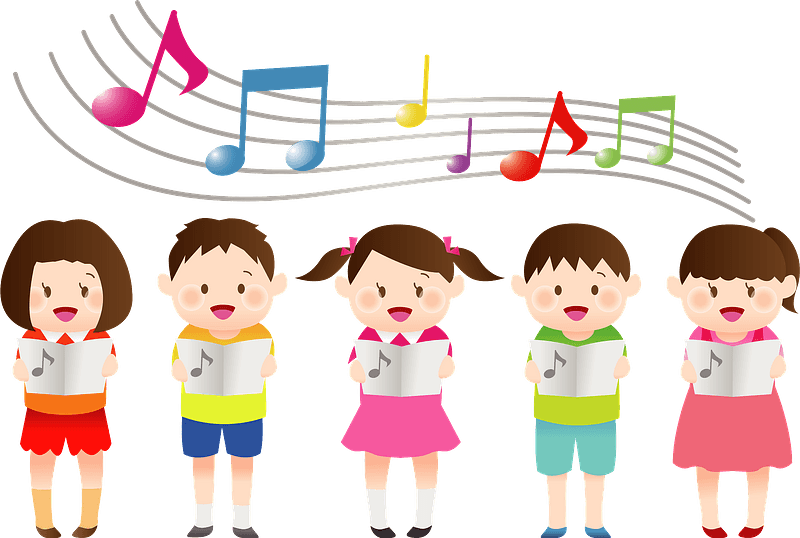 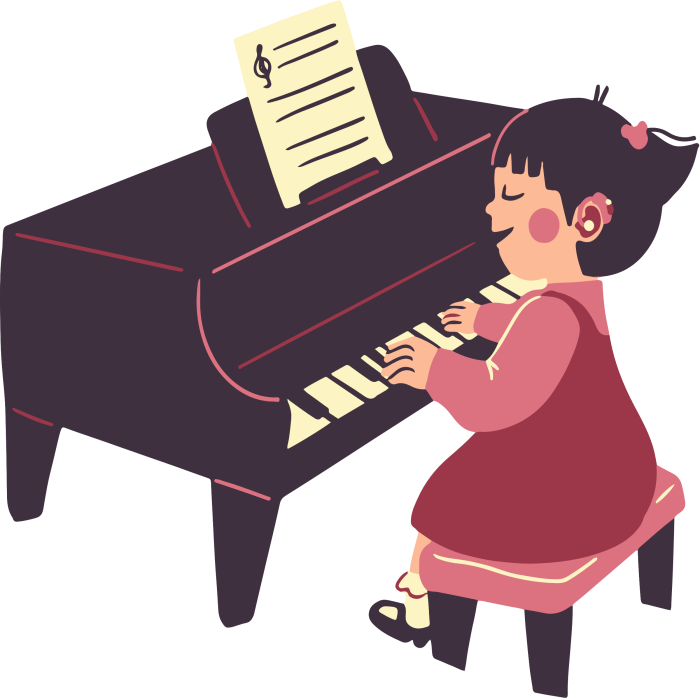 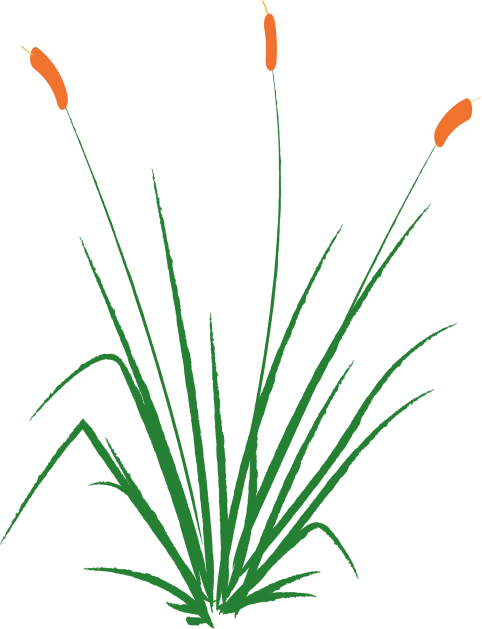 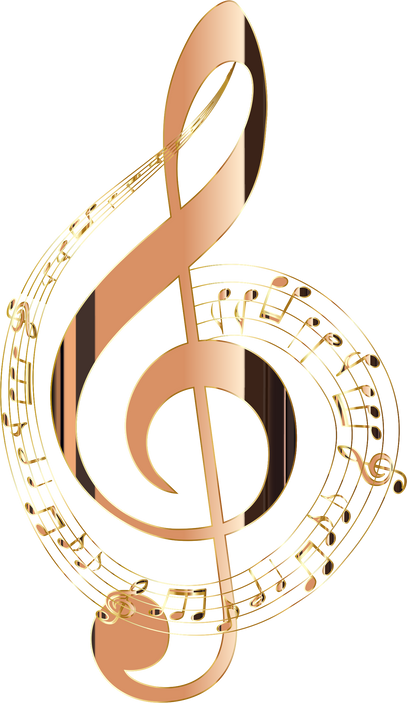 Âm nhạc
Nội dung 1 :ĐỌC NHẠC :
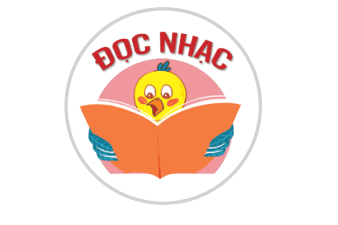 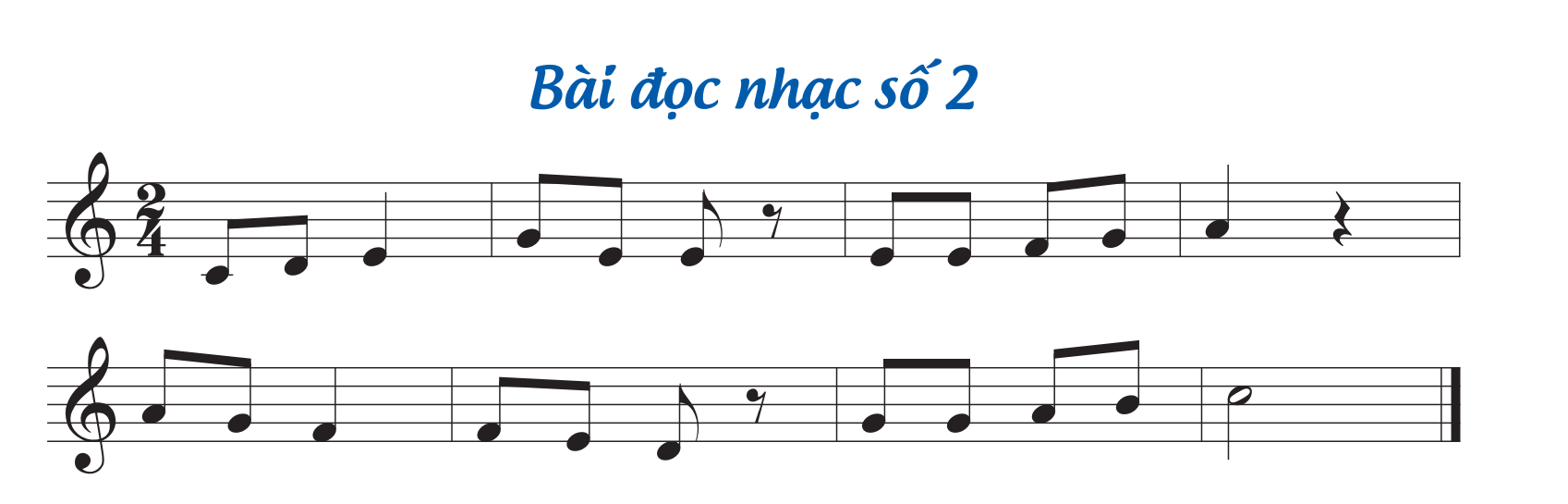 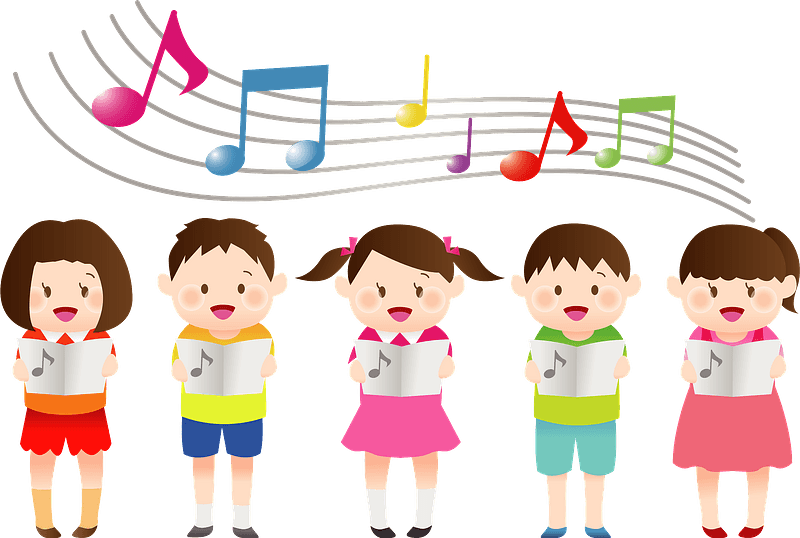 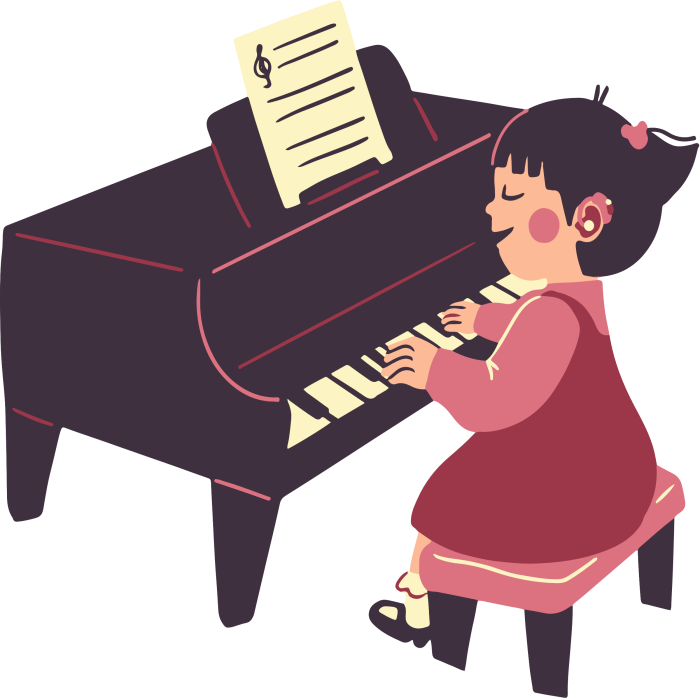 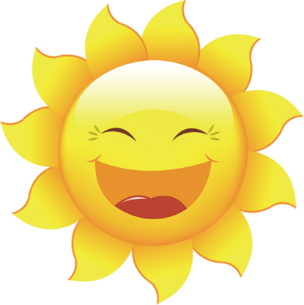 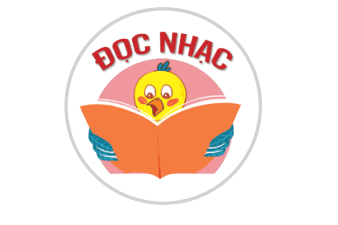 ĐỌC GAM ĐÔ TRƯỞNG
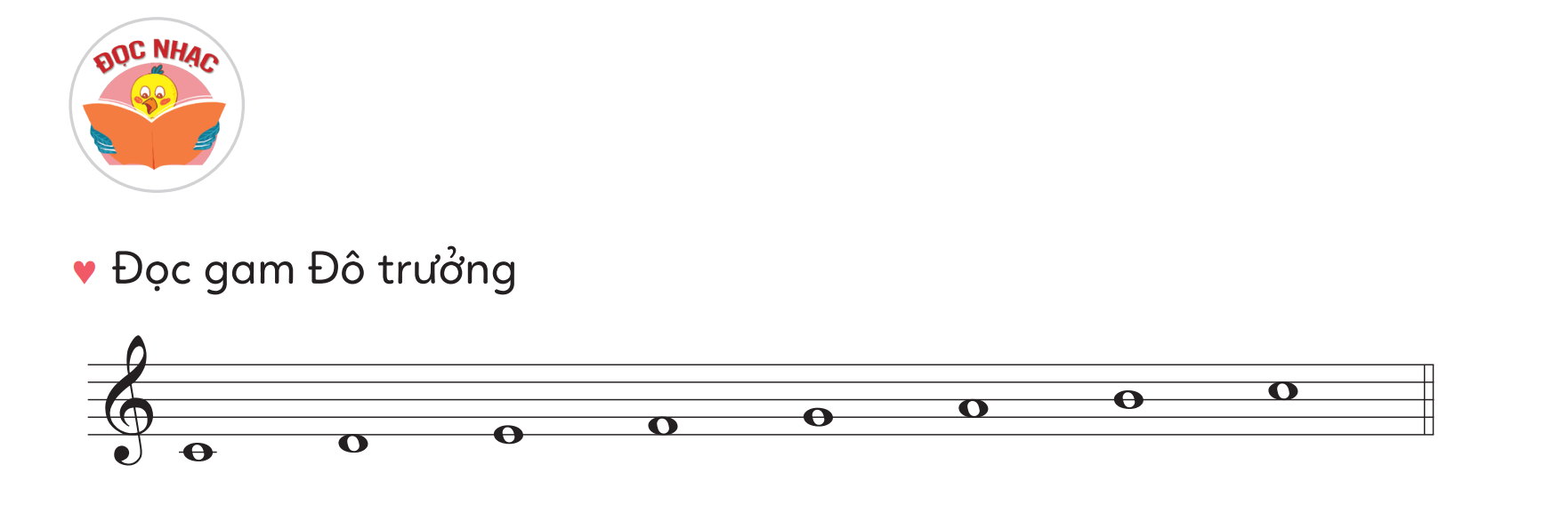 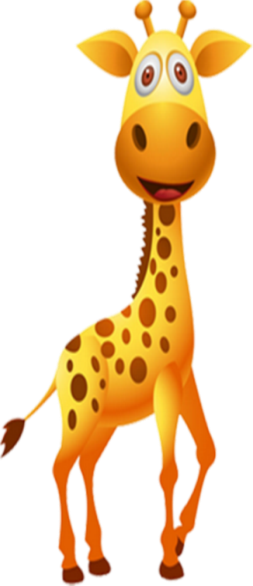 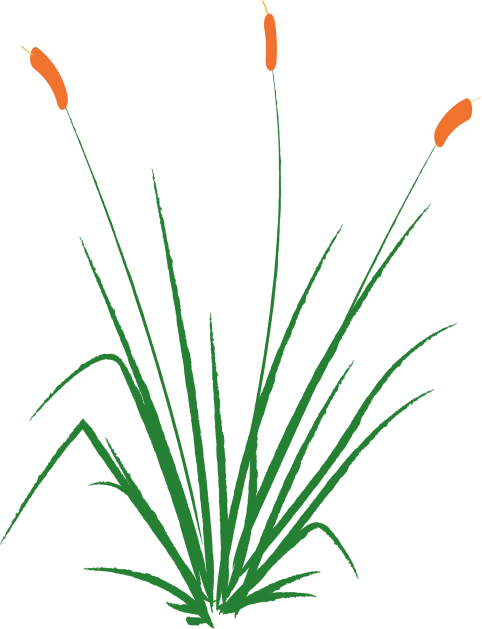 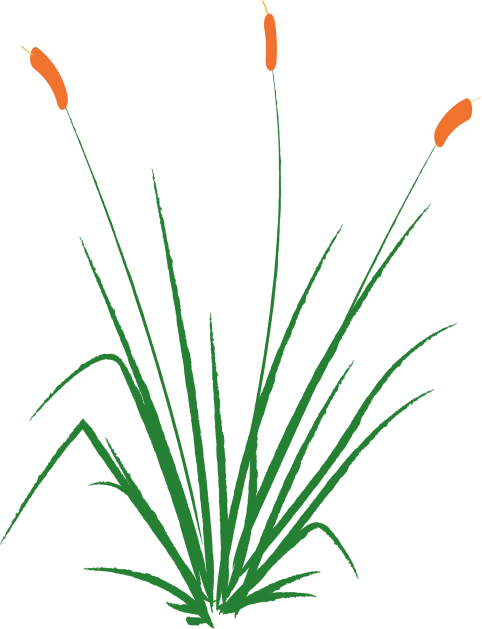 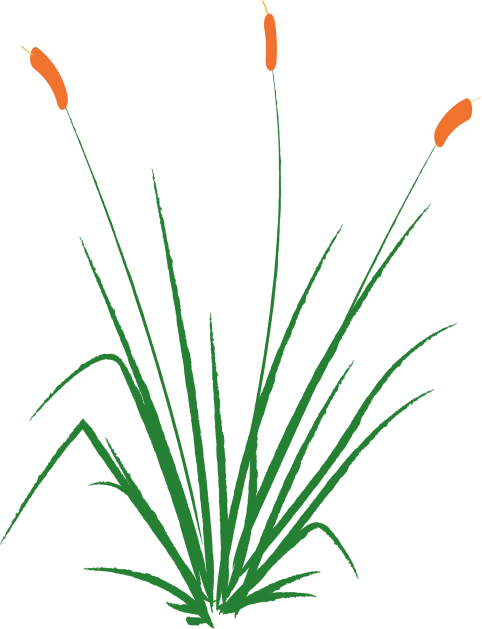 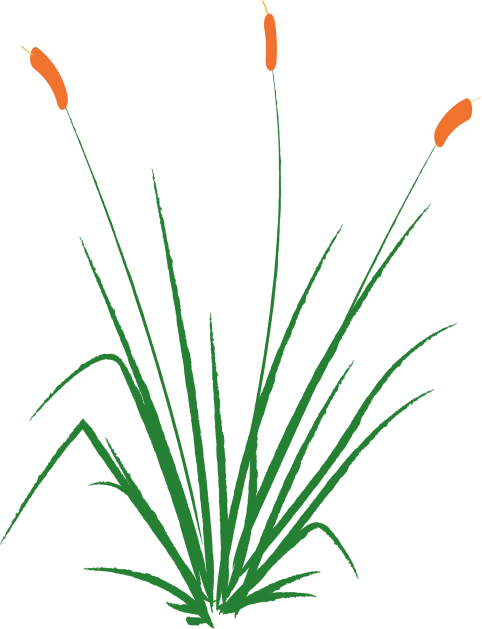 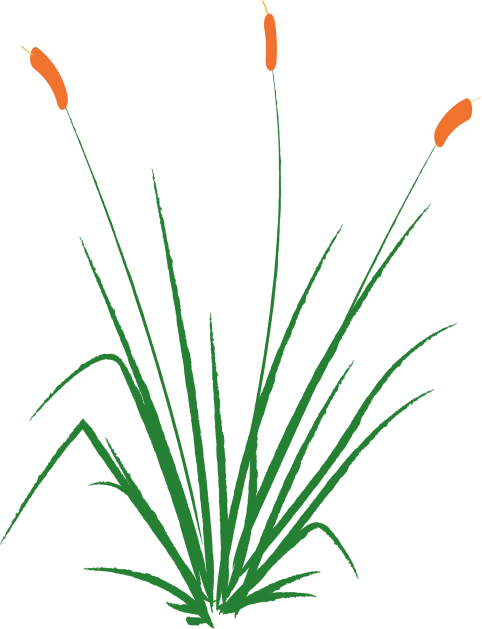 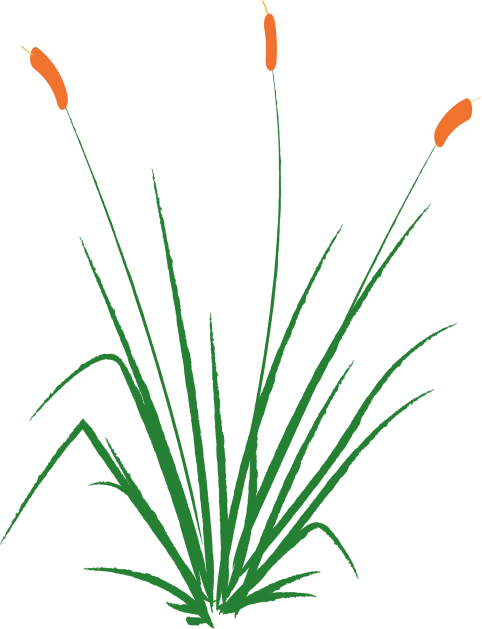 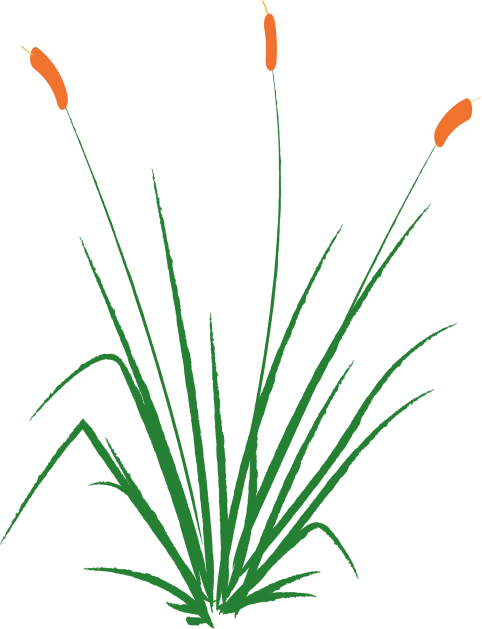 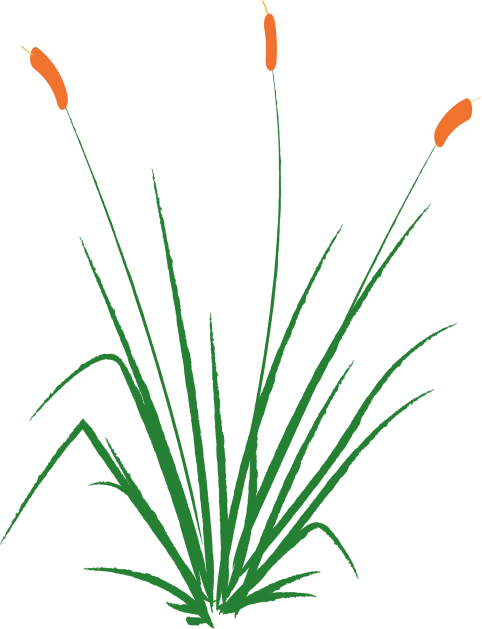 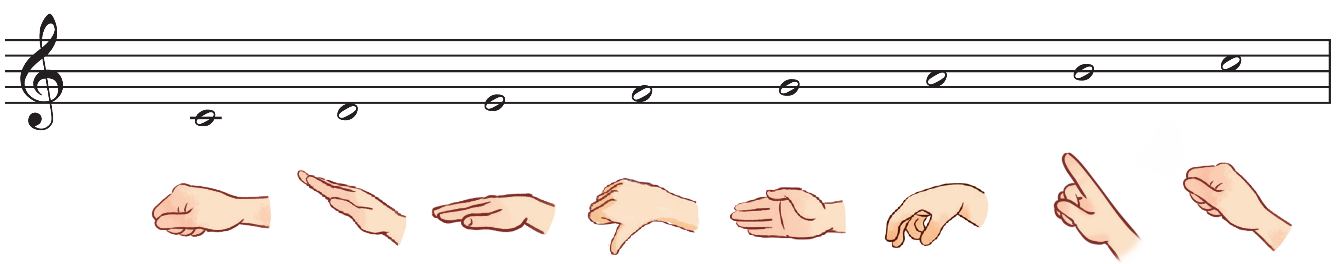 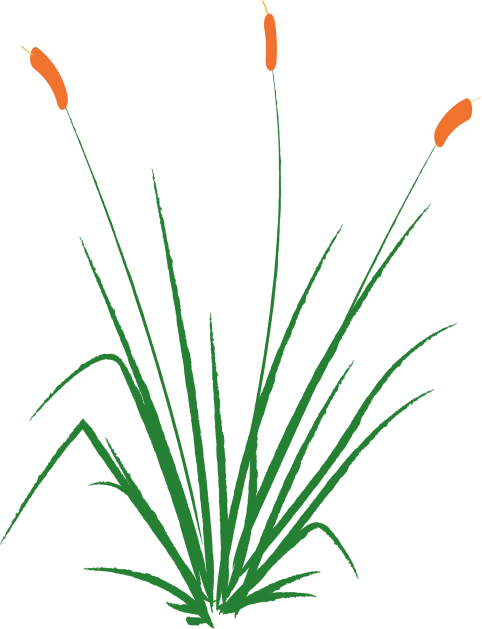 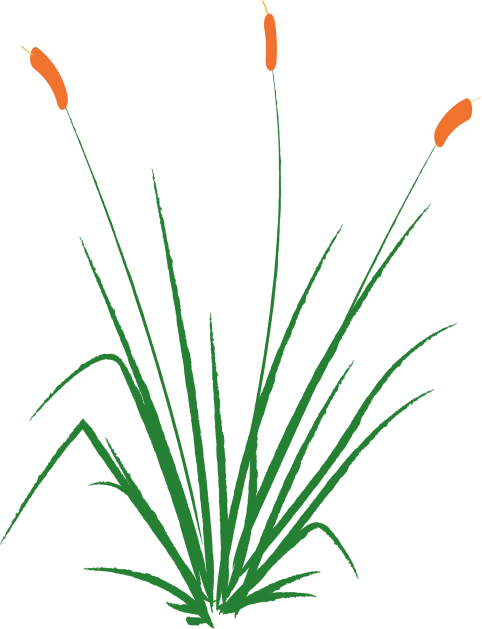 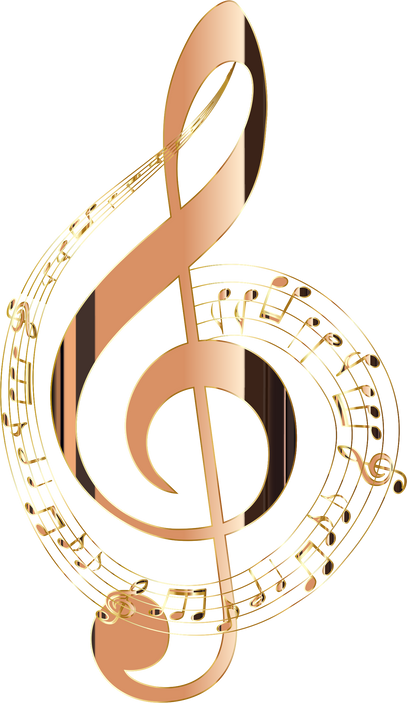 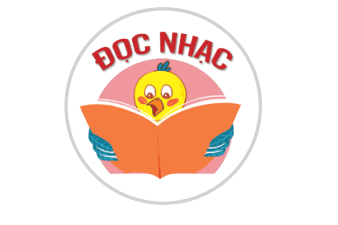 LUYỆN TIẾT TẤU
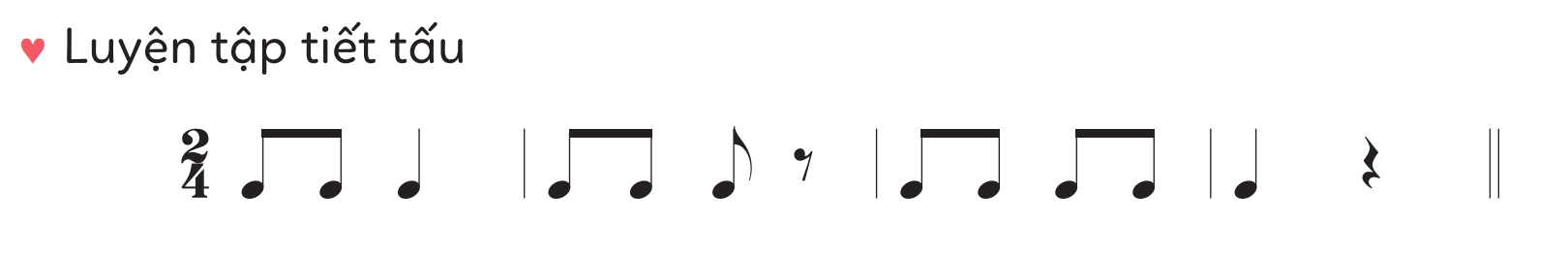 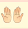 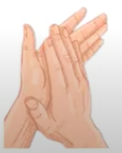 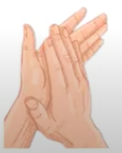 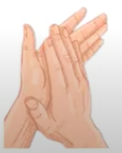 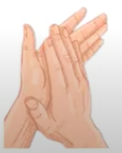 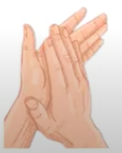 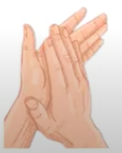 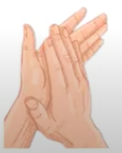 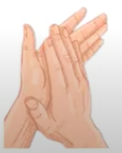 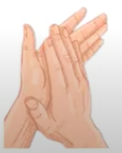 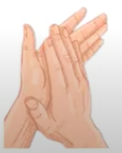 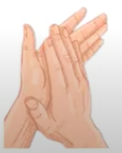 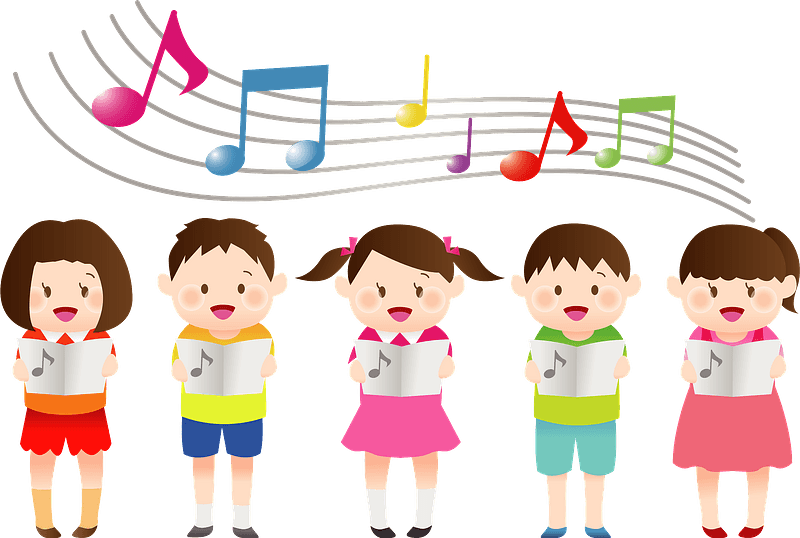 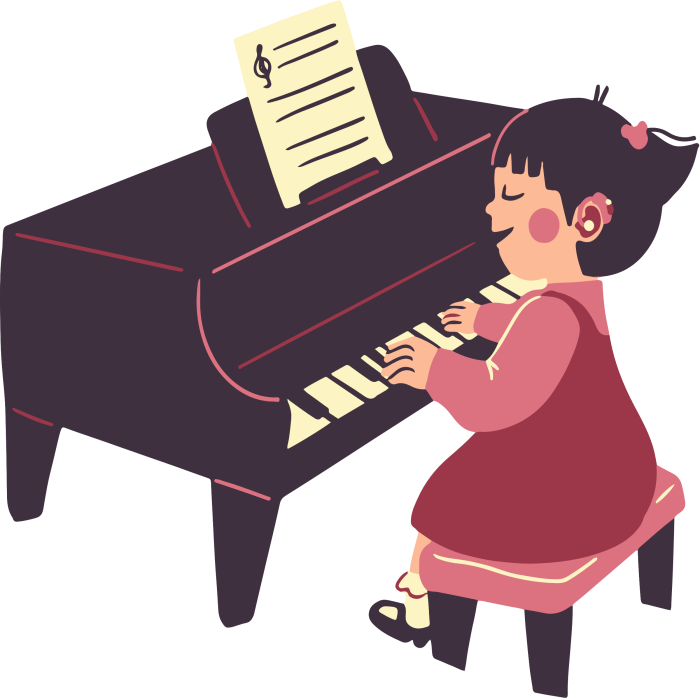 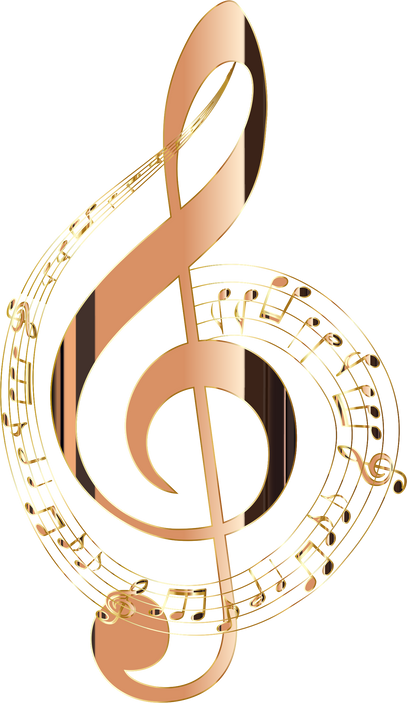 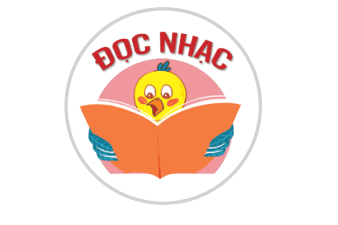 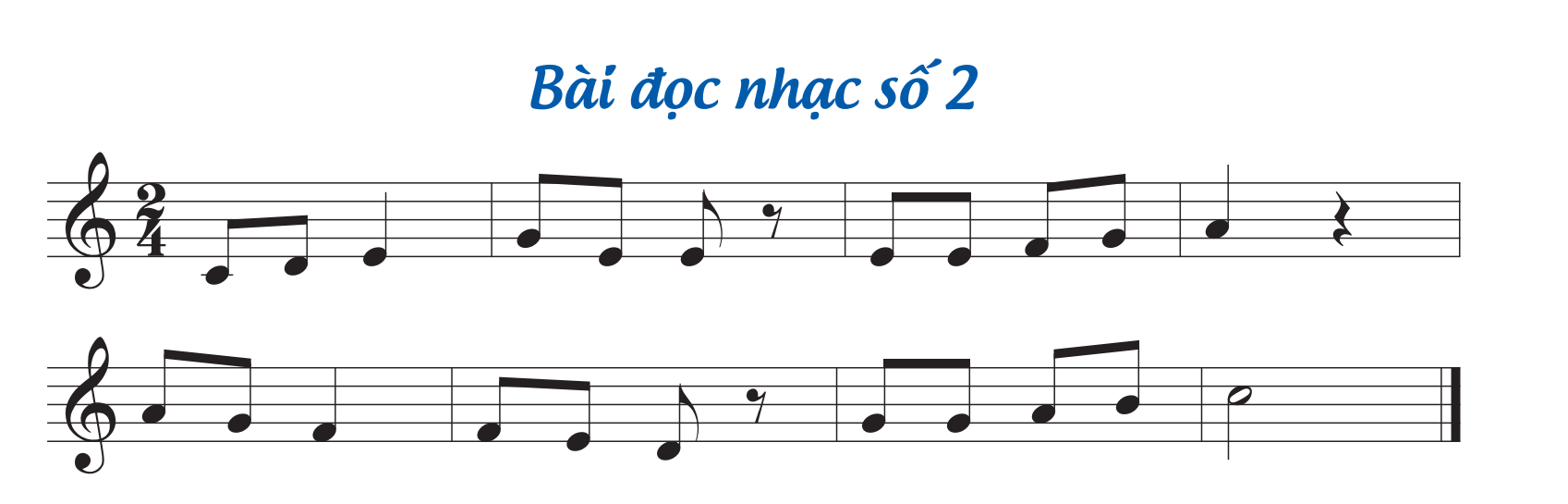 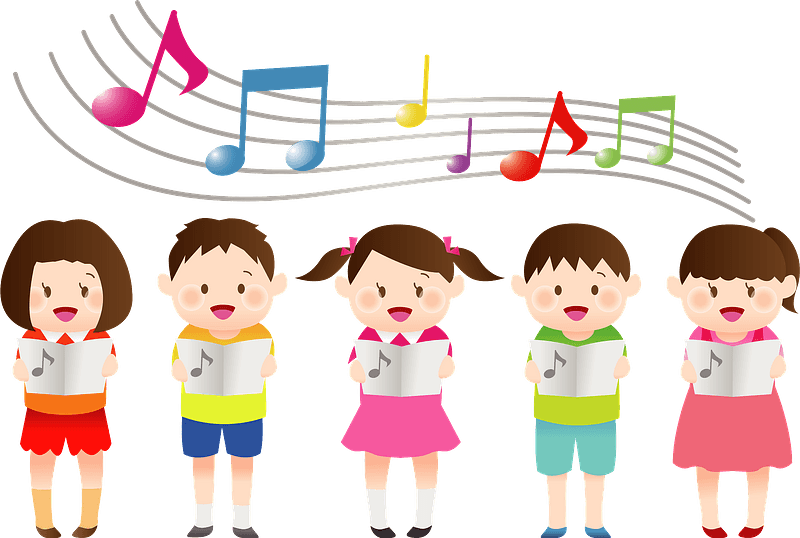 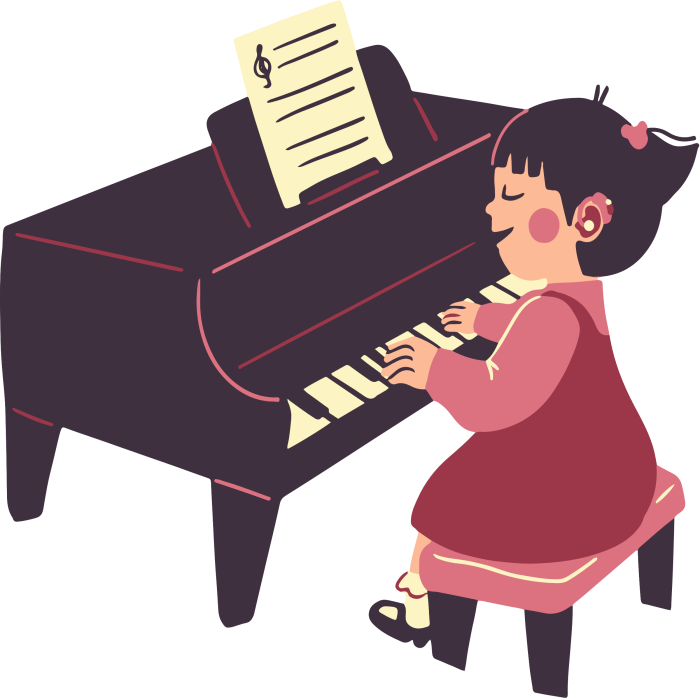 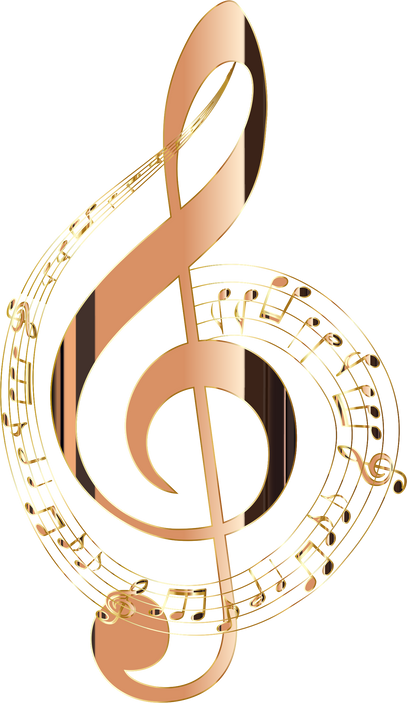 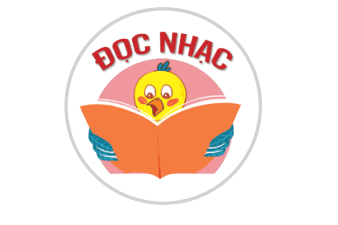 HỌC TỪNG CÂU
CÂU 1
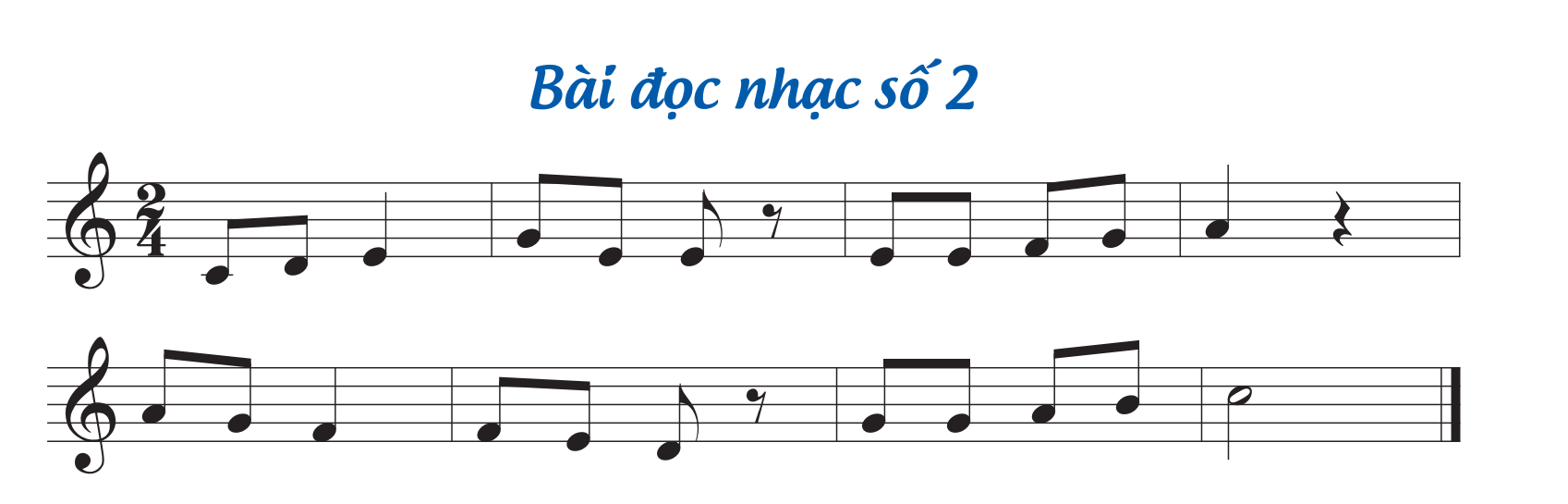 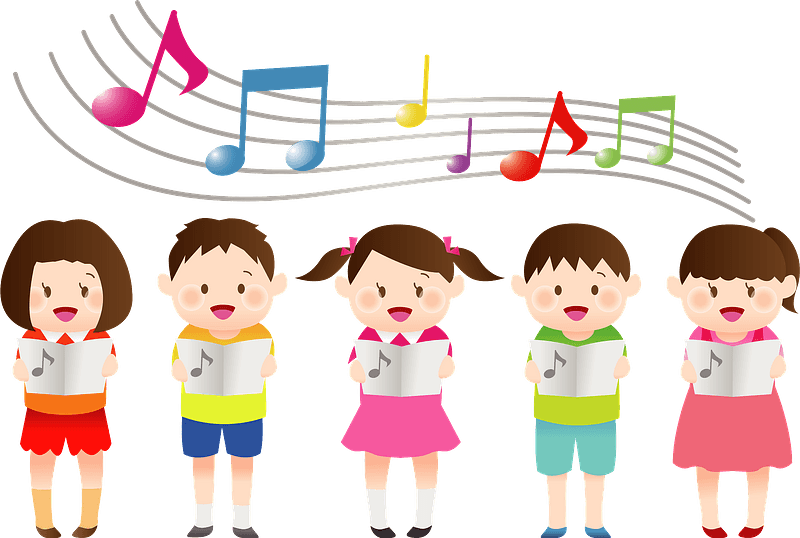 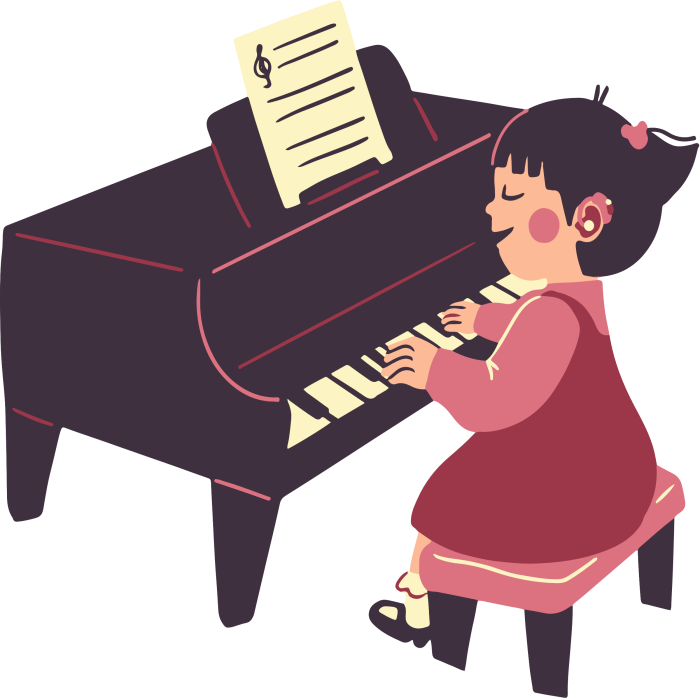 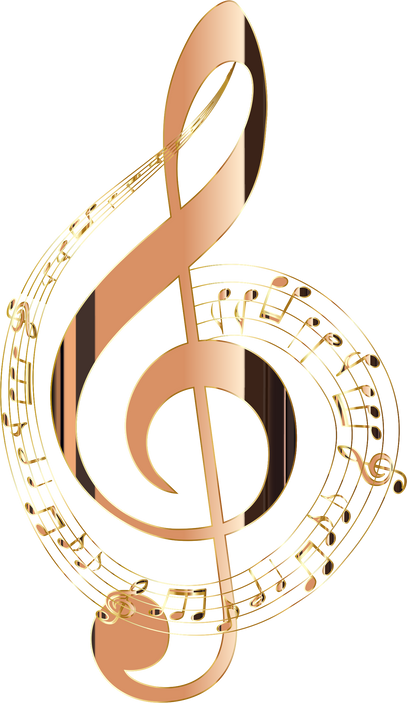 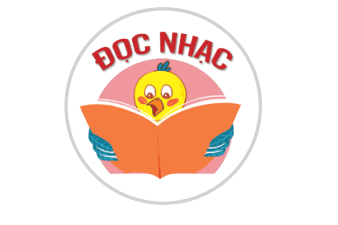 HỌC TỪNG CÂU
CÂU 2
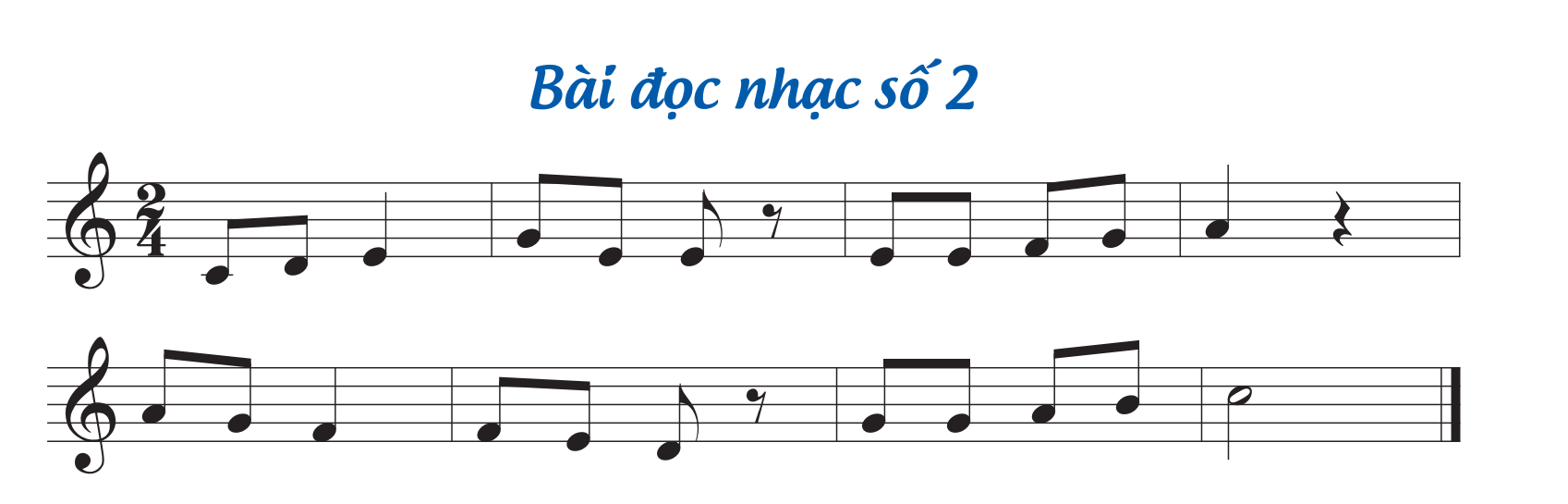 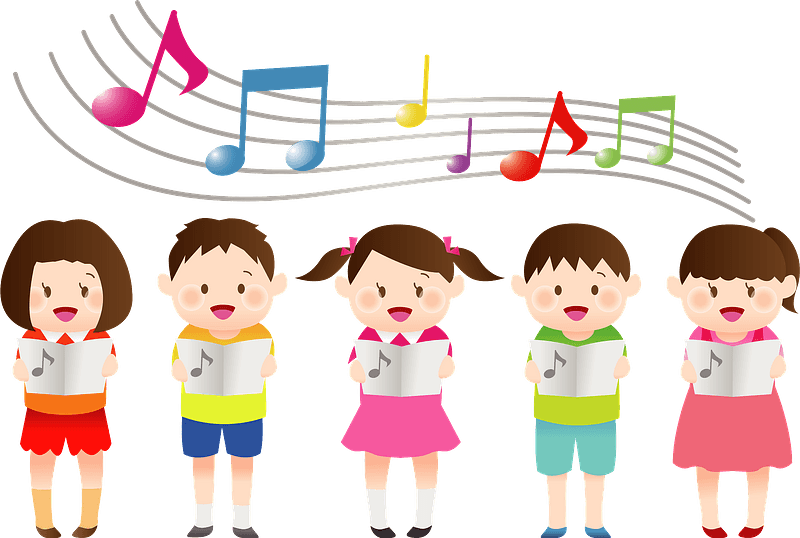 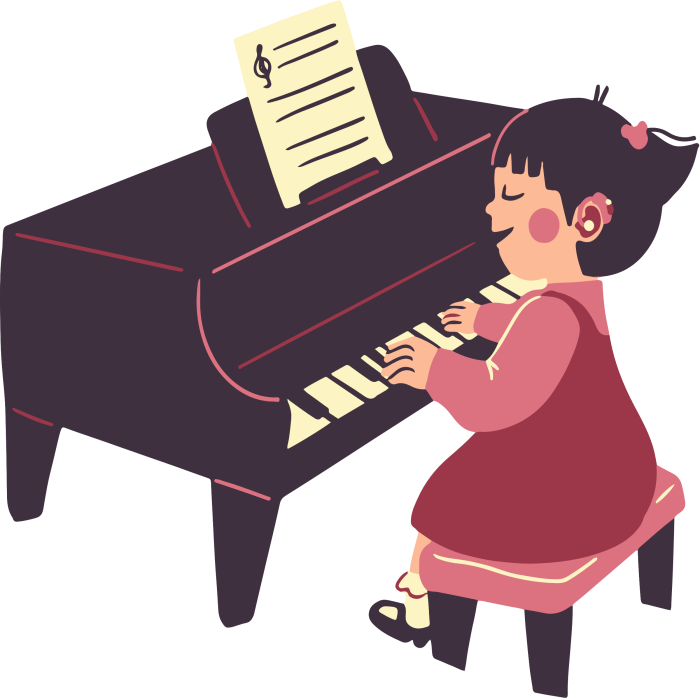 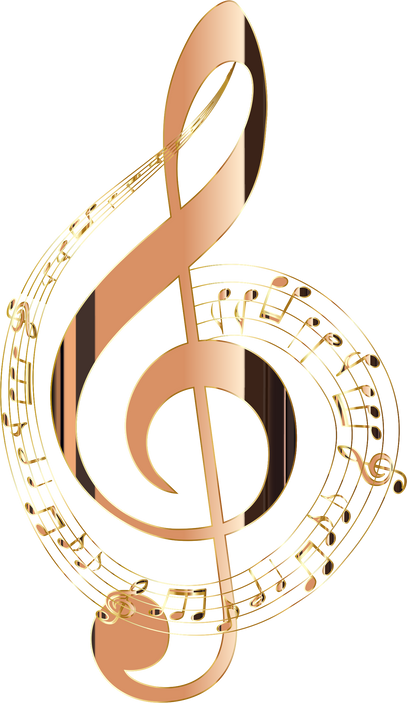 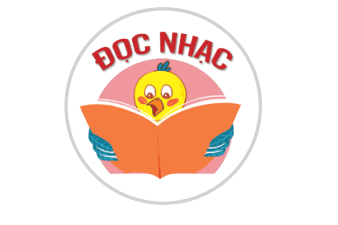 Đọc cả bài
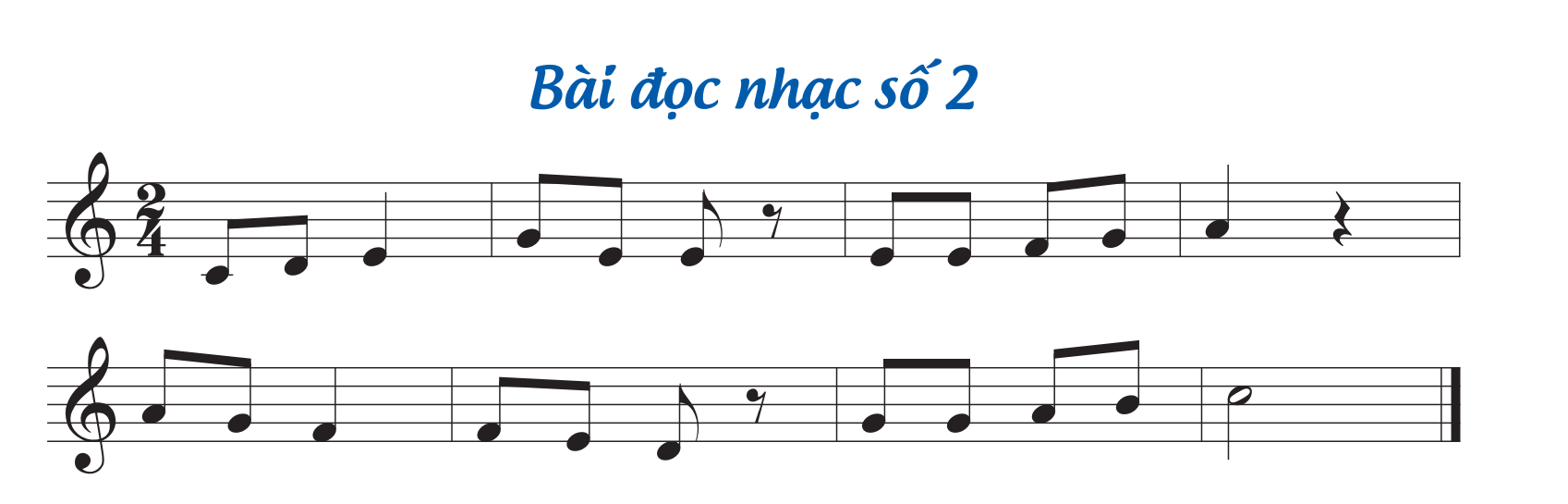 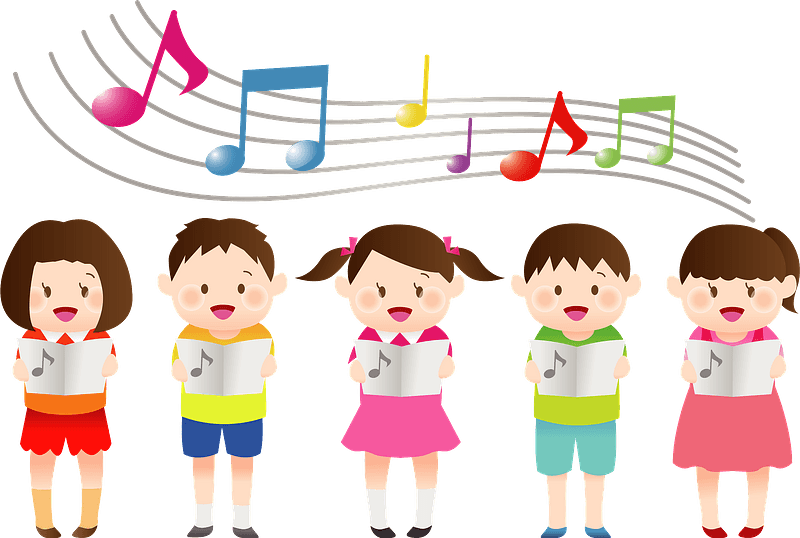 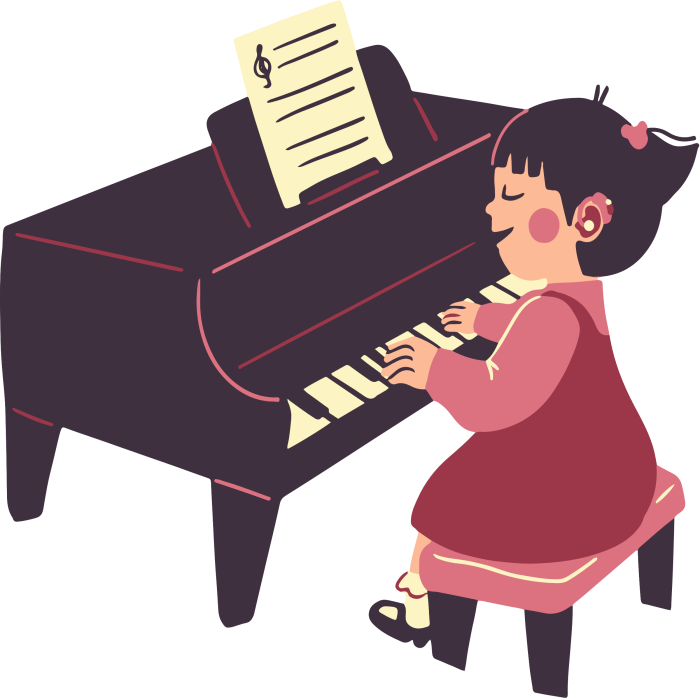 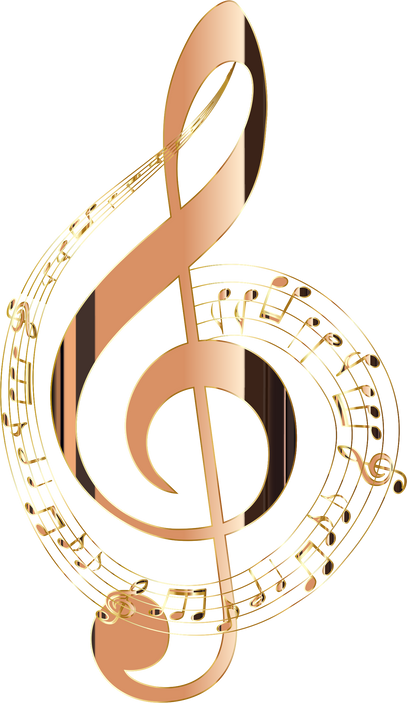 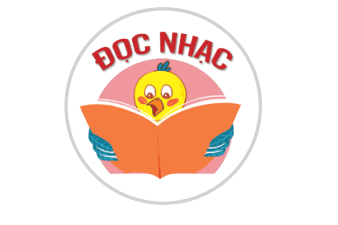 ĐỌC NHẠC KẾT HỢP VỖ ĐỆM THEO PHÁCH
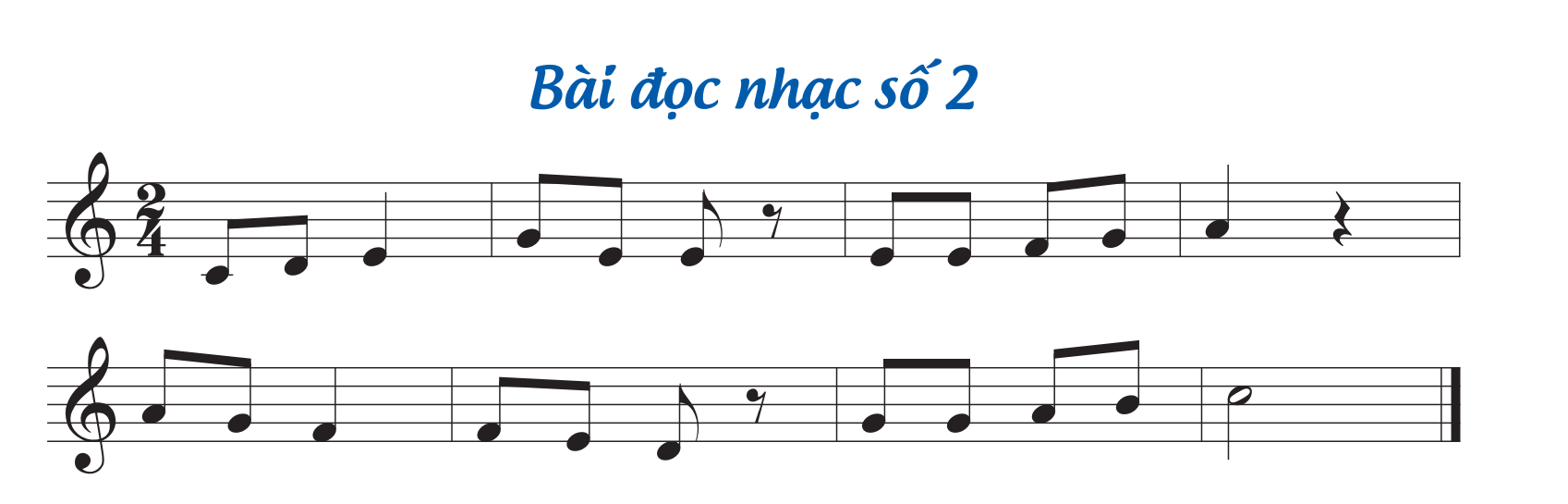 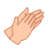 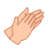 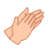 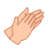 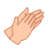 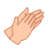 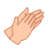 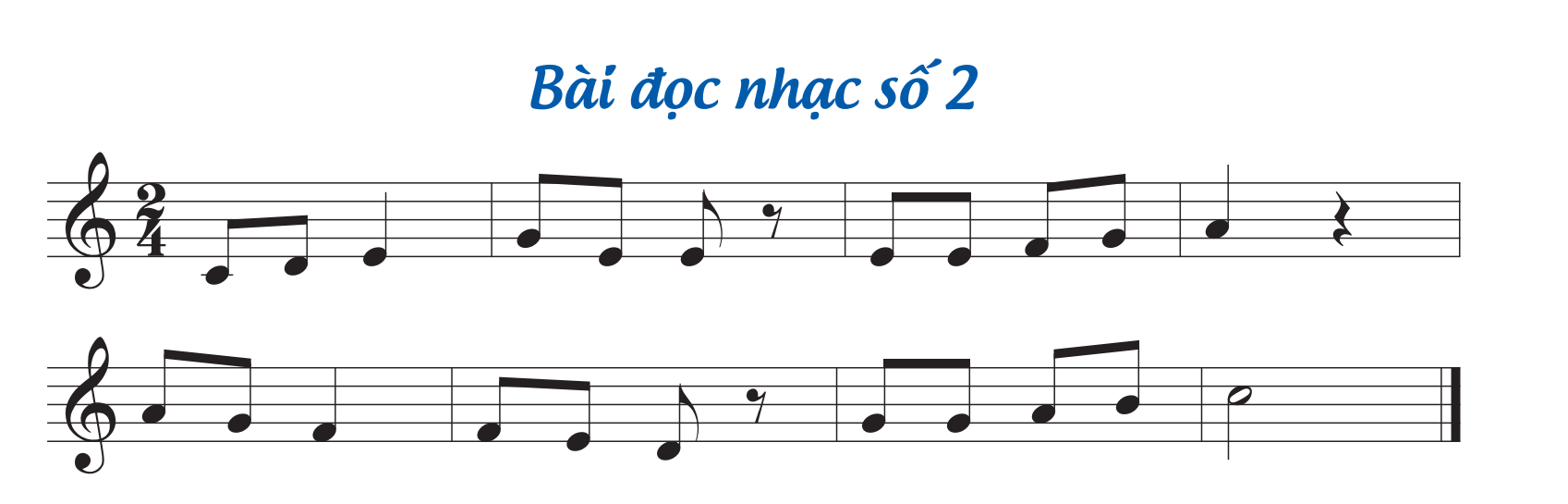 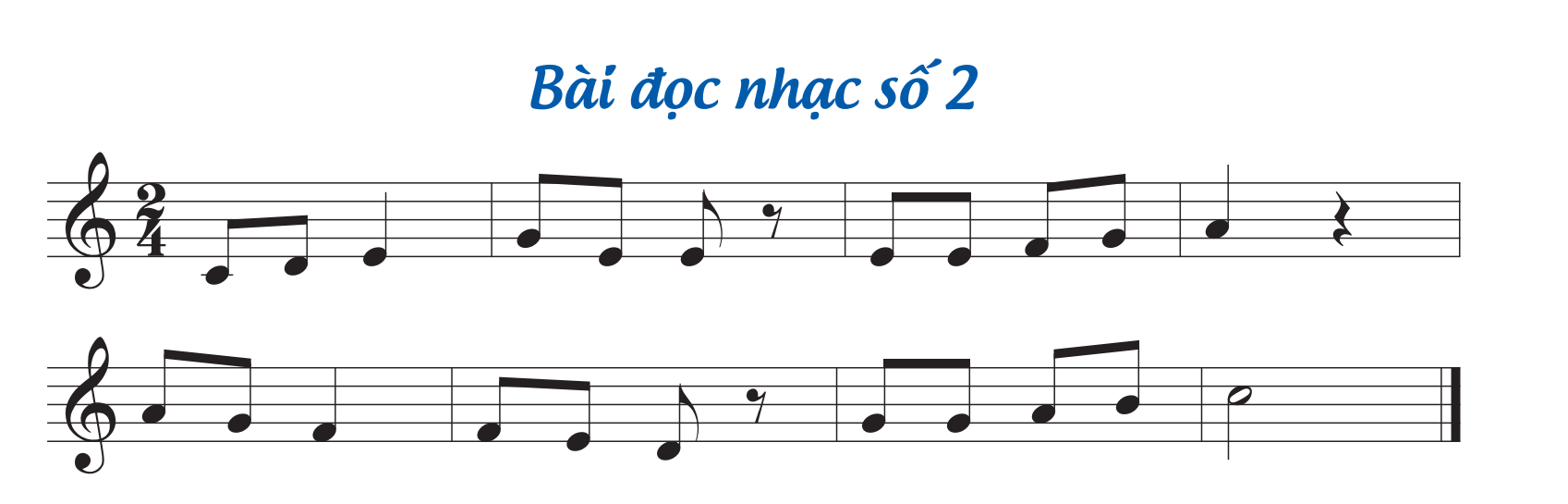 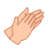 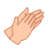 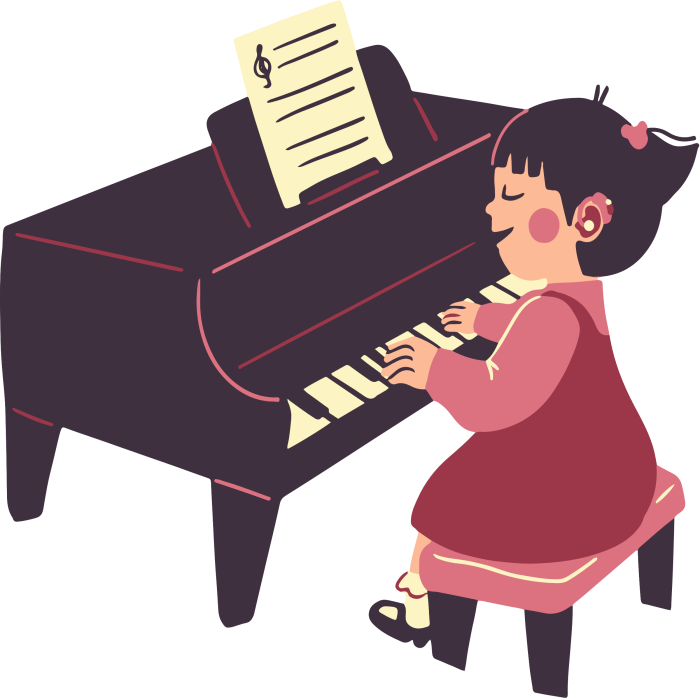 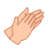 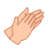 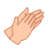 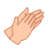 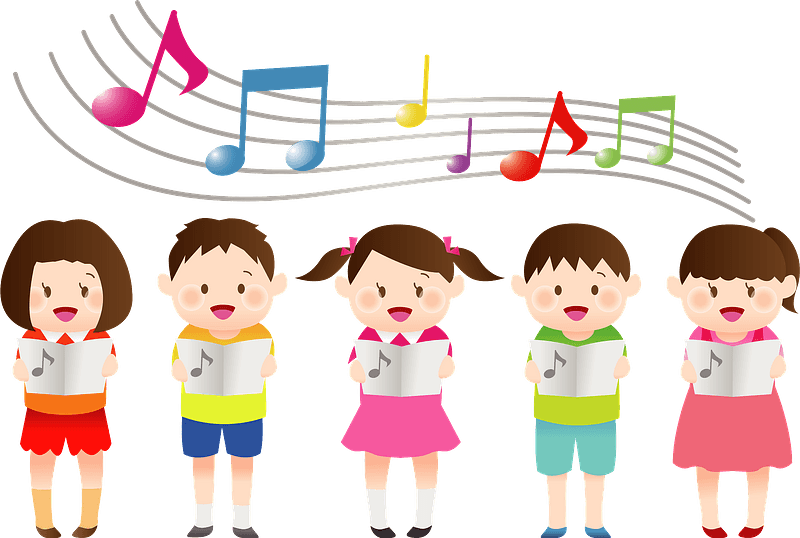 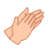 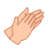 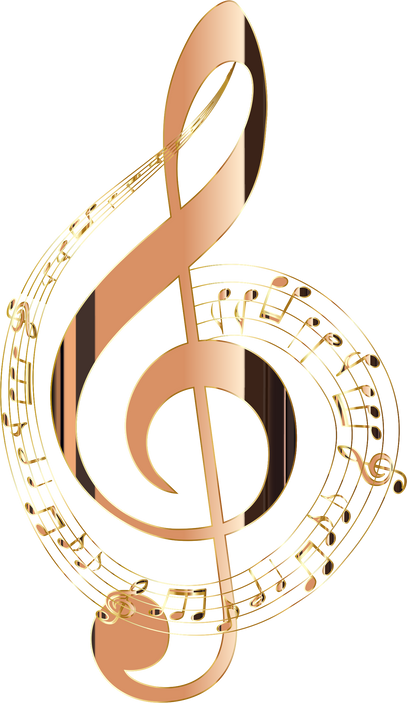 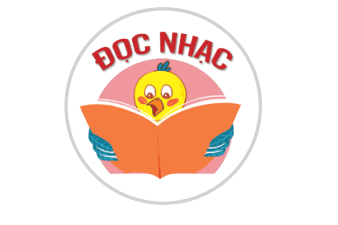 ĐỌC NHẠC KẾT HỢP THỂ HIỆN KÍ HIỆU BÀN TAY
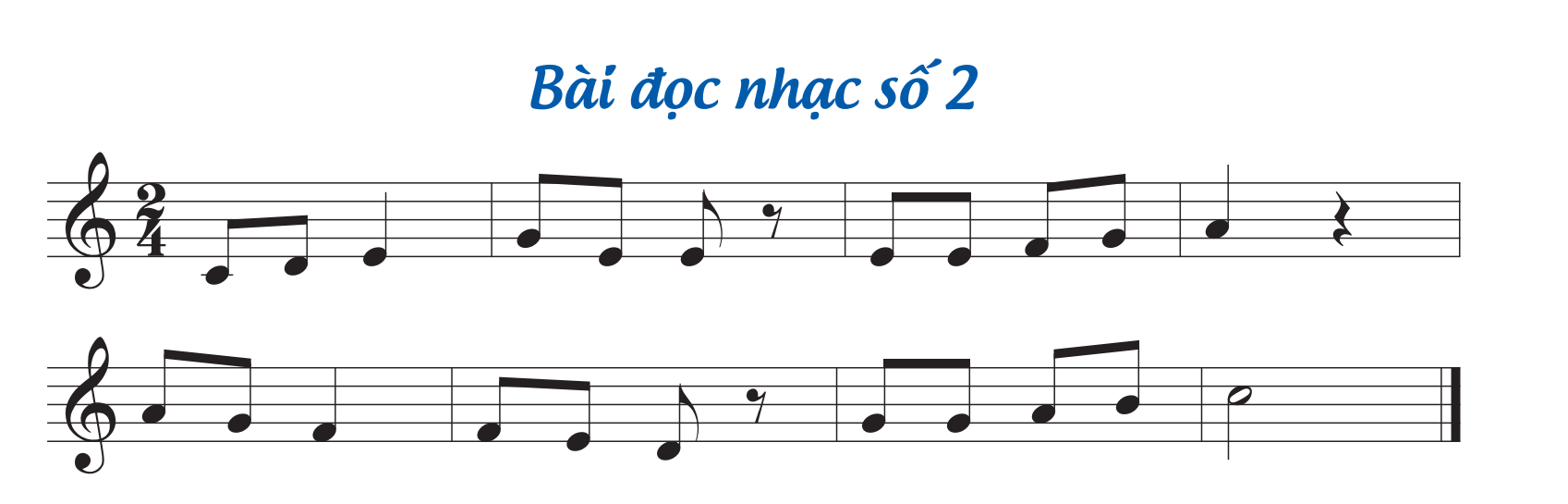 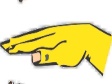 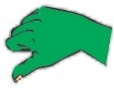 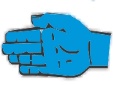 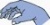 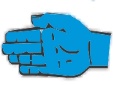 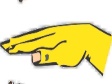 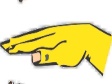 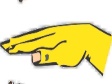 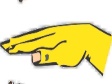 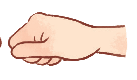 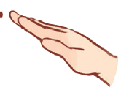 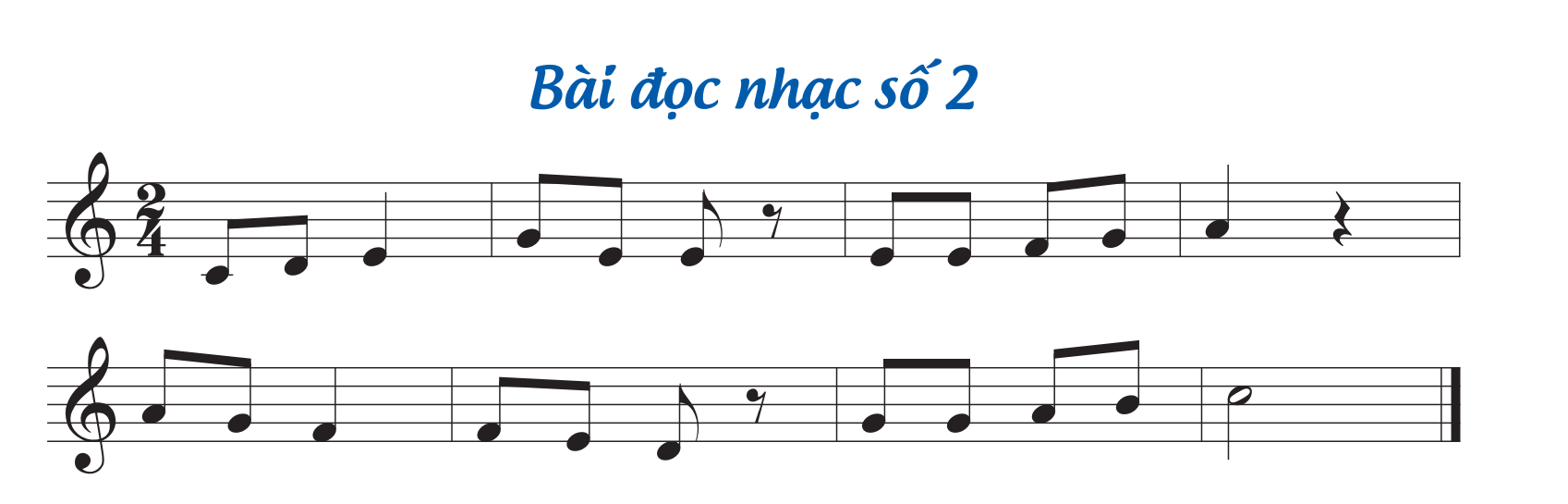 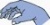 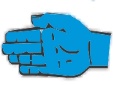 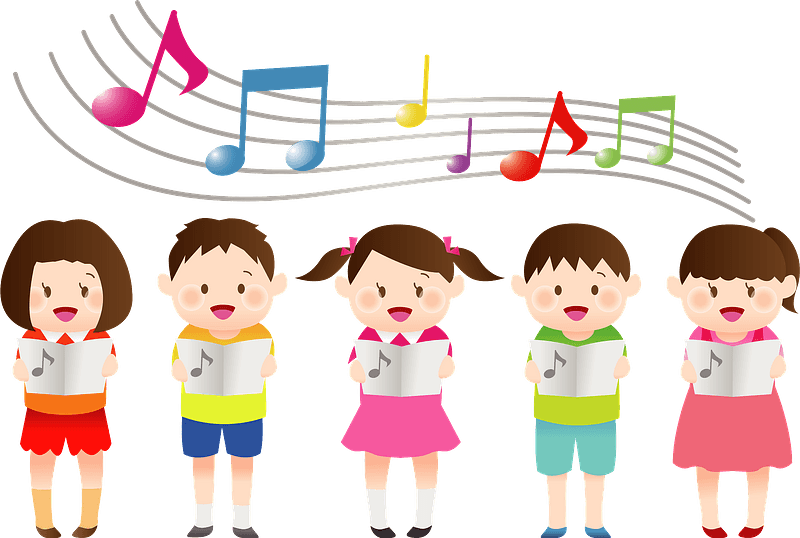 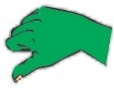 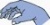 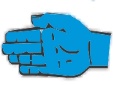 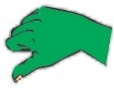 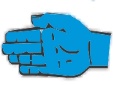 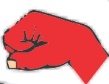 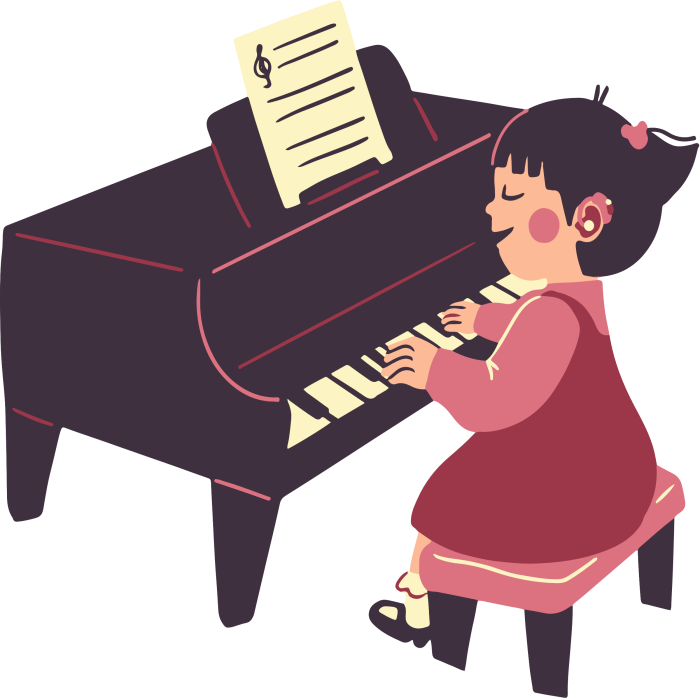 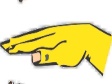 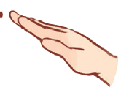 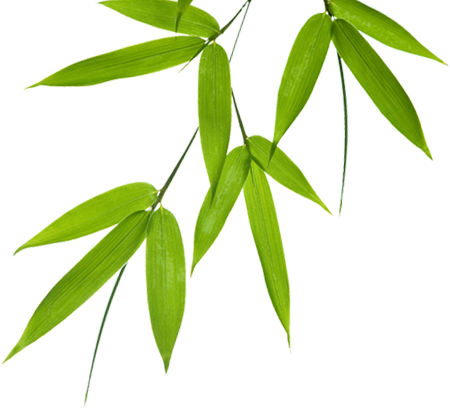 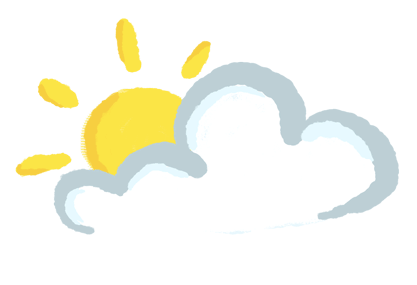 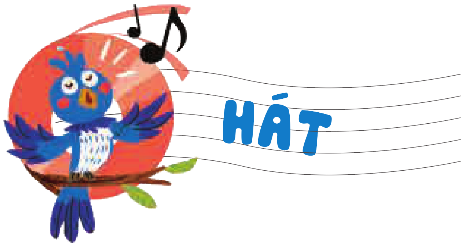 Âm nhạc

Nội dung 2: Vận dụng
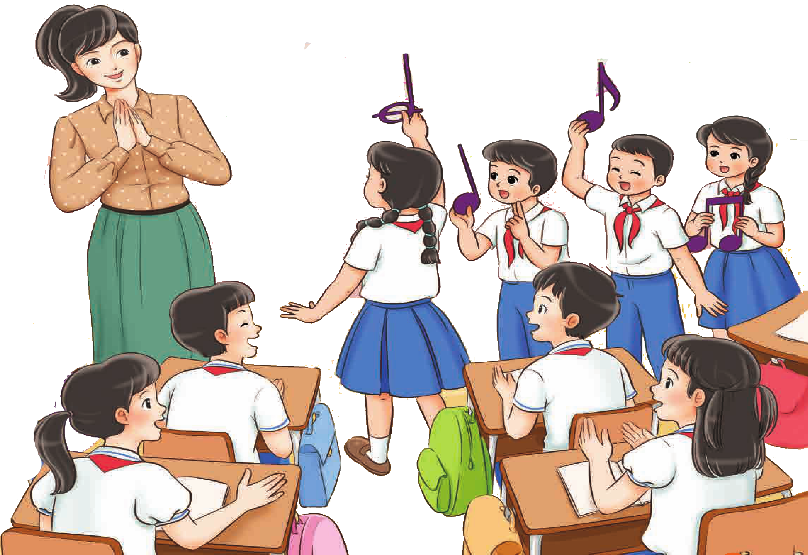 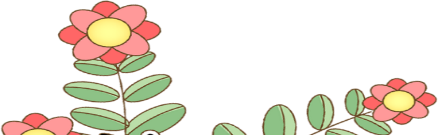 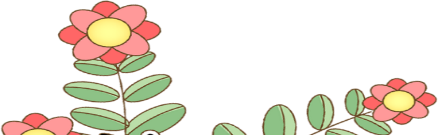 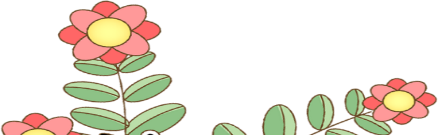 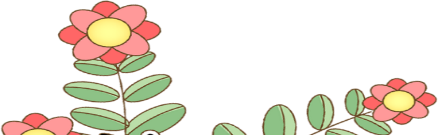 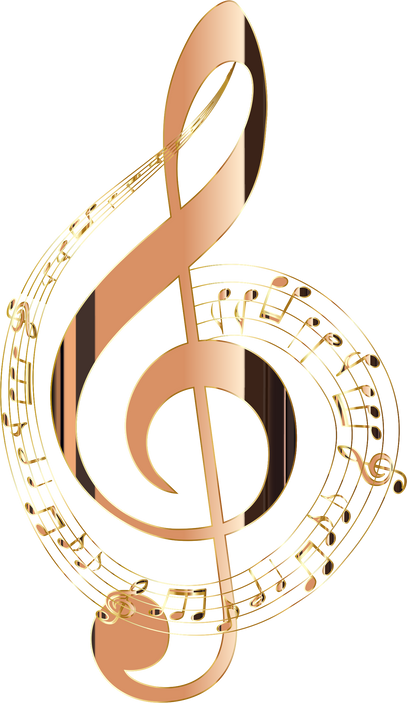 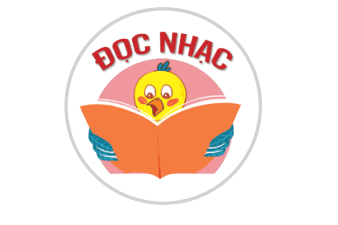 ĐỌC NHẠC KẾT HỢP VỚI LỜI CA
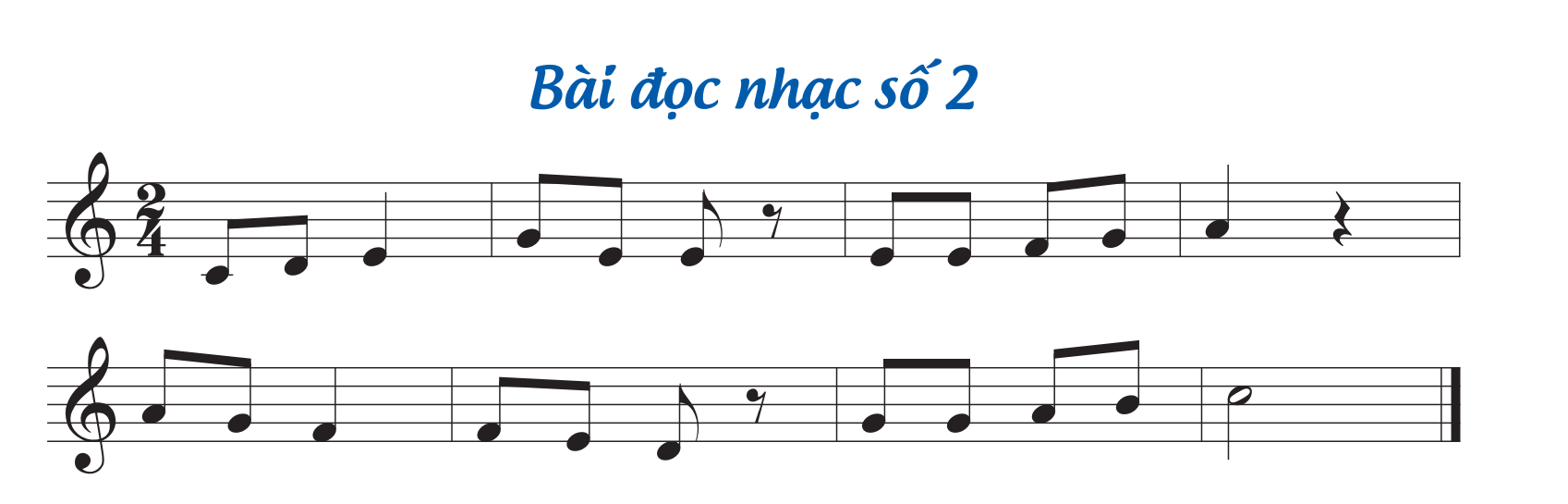 Bầu trời xanh   nắng lung linh          kìa đàn chim tung cánh
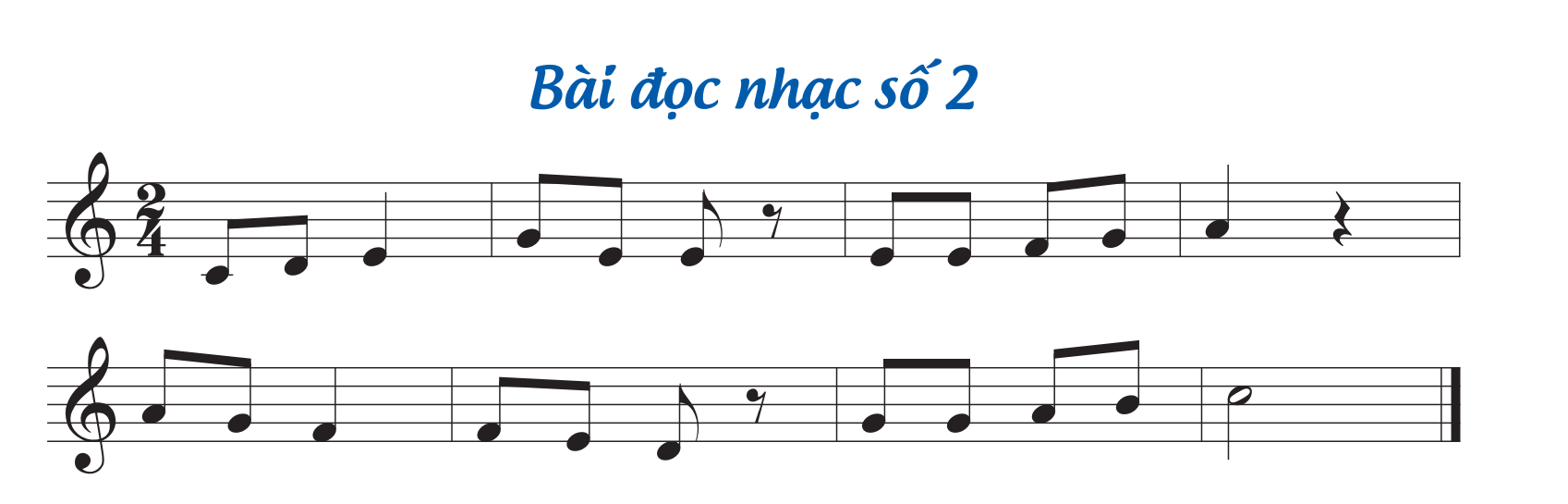 Gió  bay về       trên cánh đồng           hoà lời     ca vui xuân.
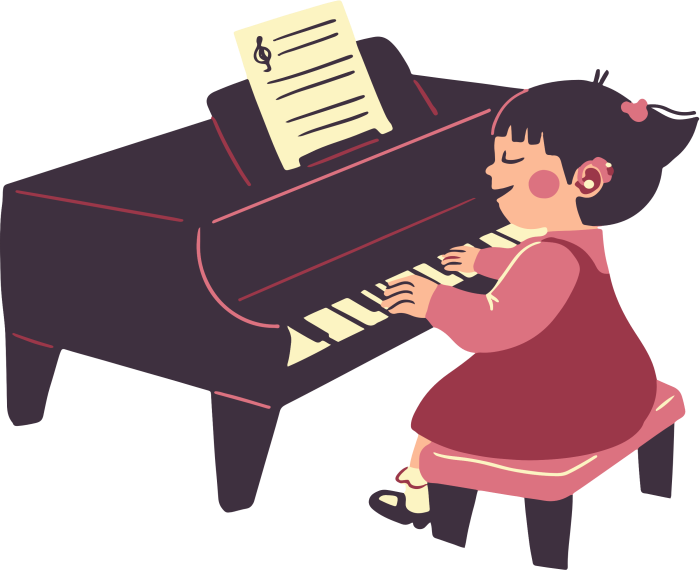 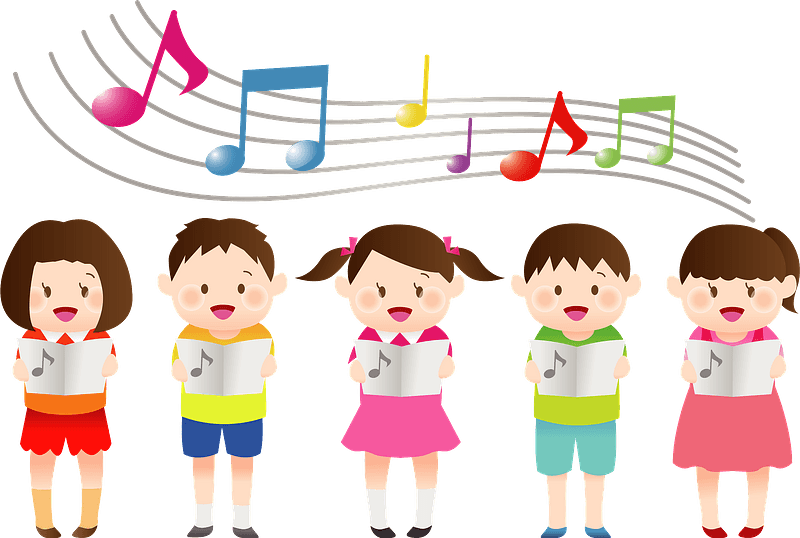 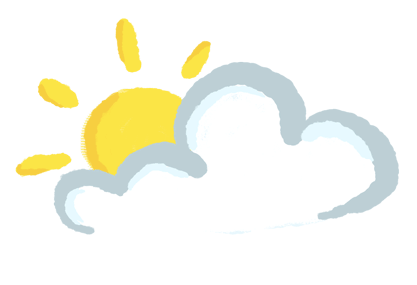 C. VẬN DỤNG – TRẢI NGHIỆM
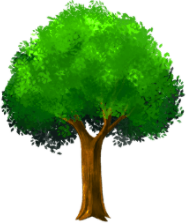 Bài học hôm nay có mấy phần? 
Đó là những phần nào?
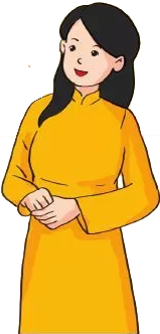 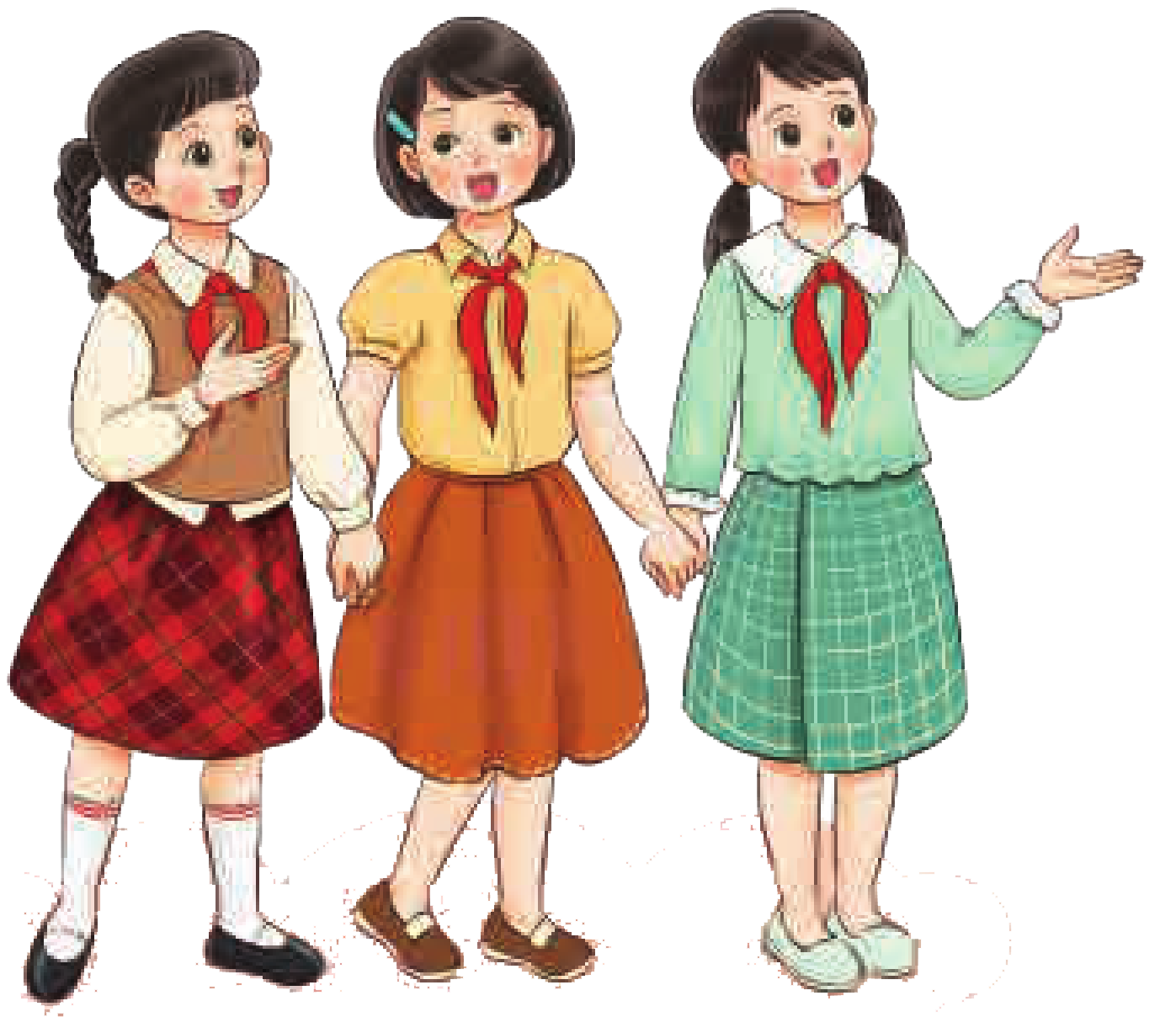 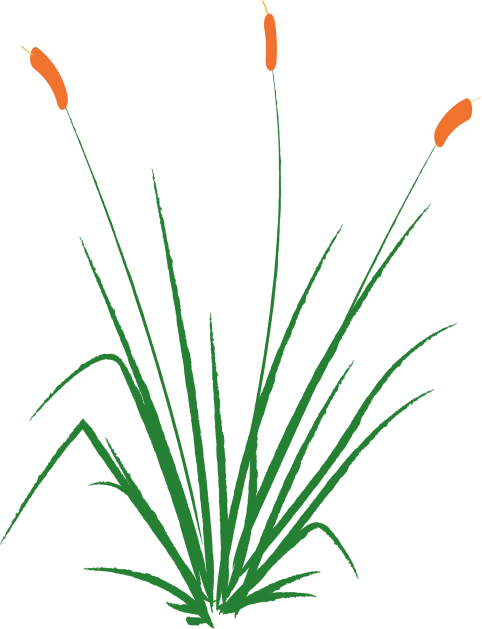 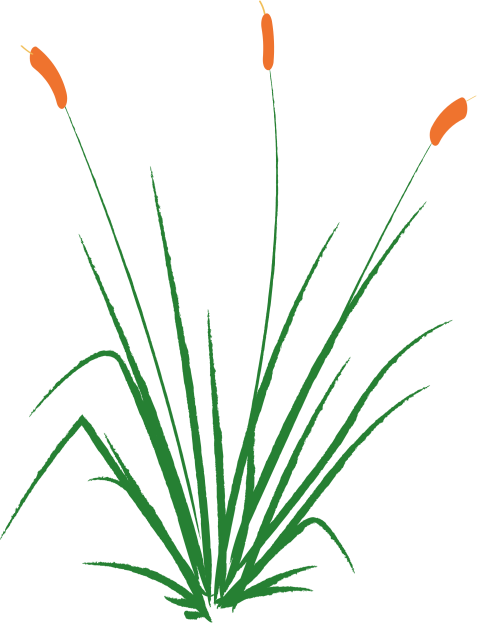 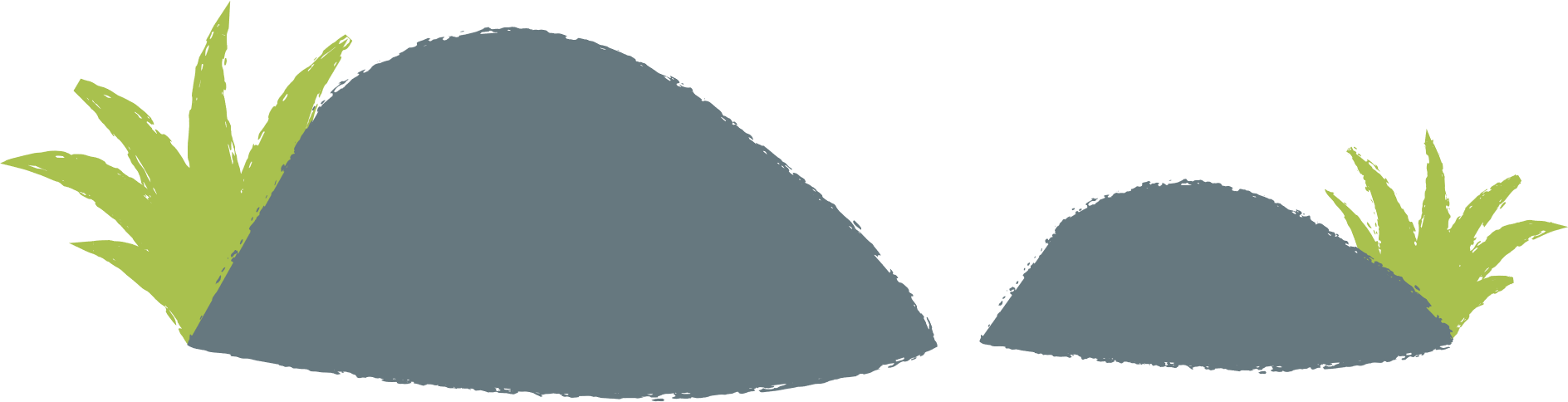 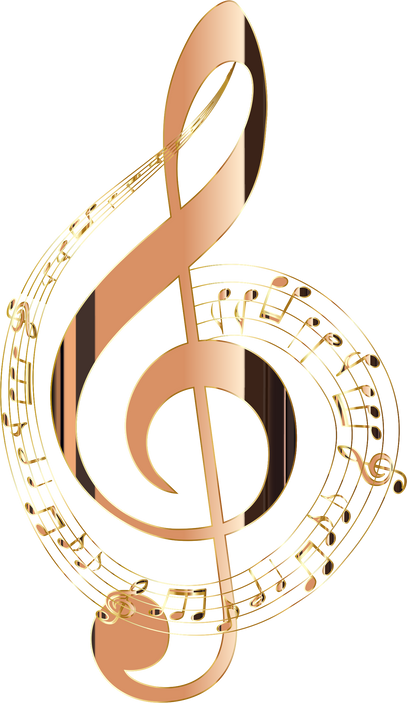 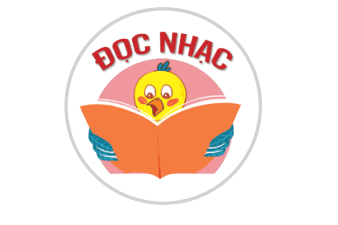 ĐỌC NHẠC KẾT HỢP THỂ HIỆN KÍ HIỆU BÀN TAY
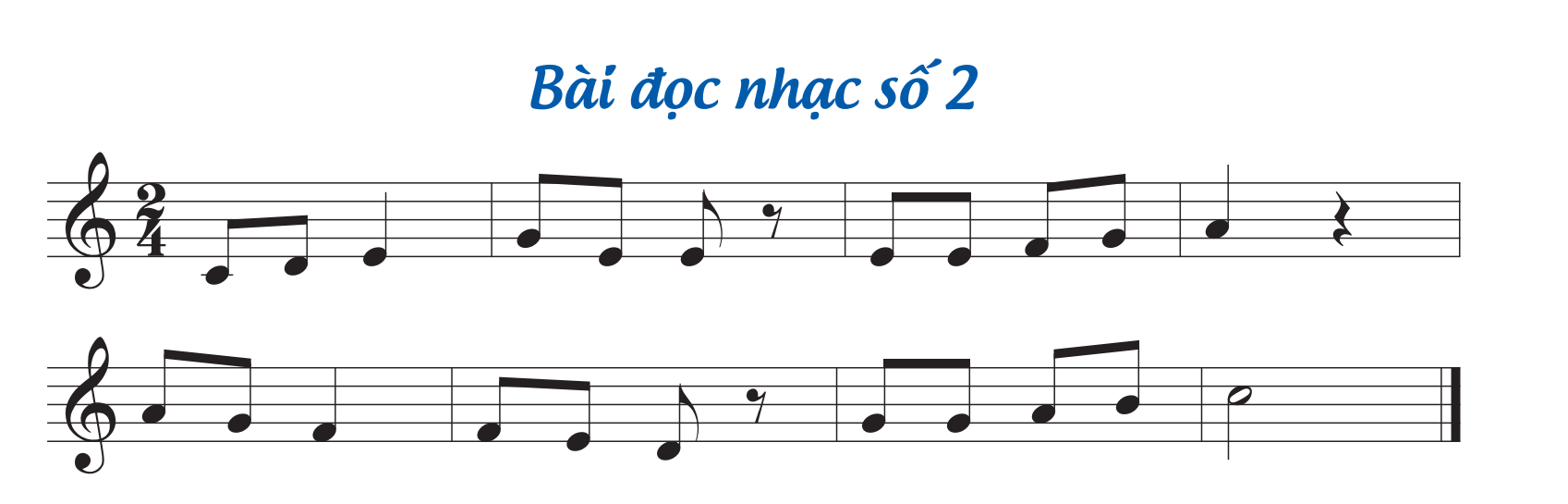 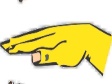 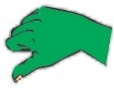 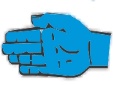 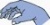 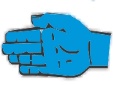 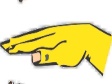 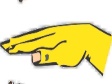 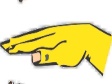 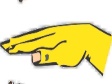 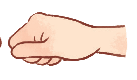 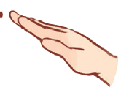 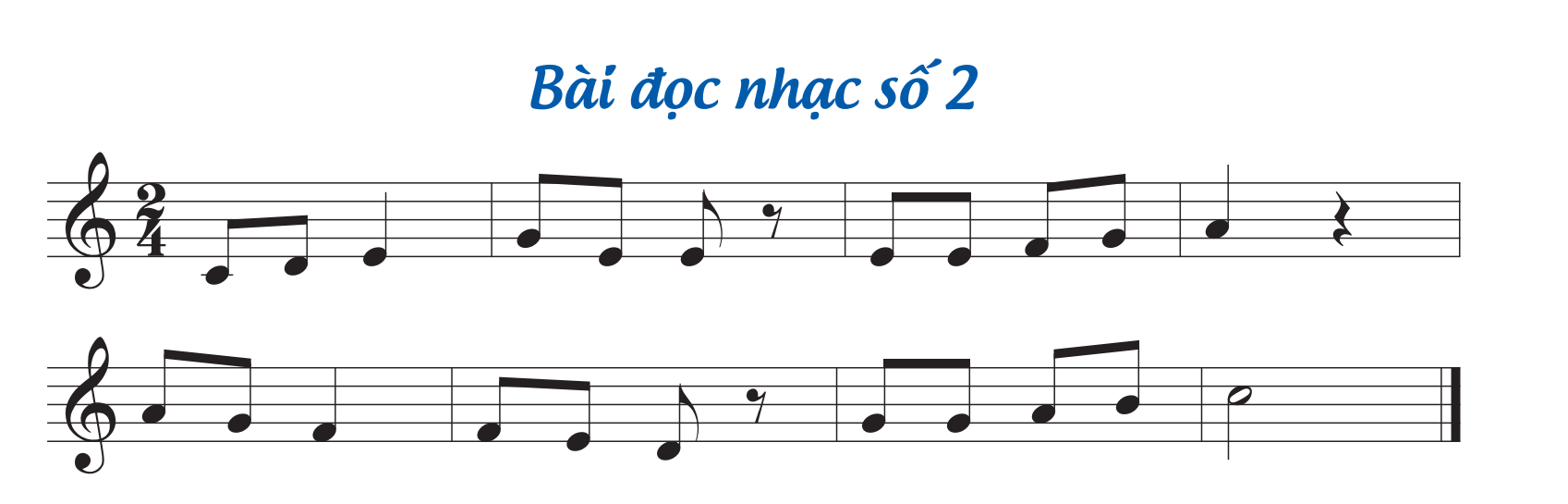 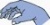 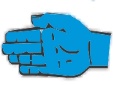 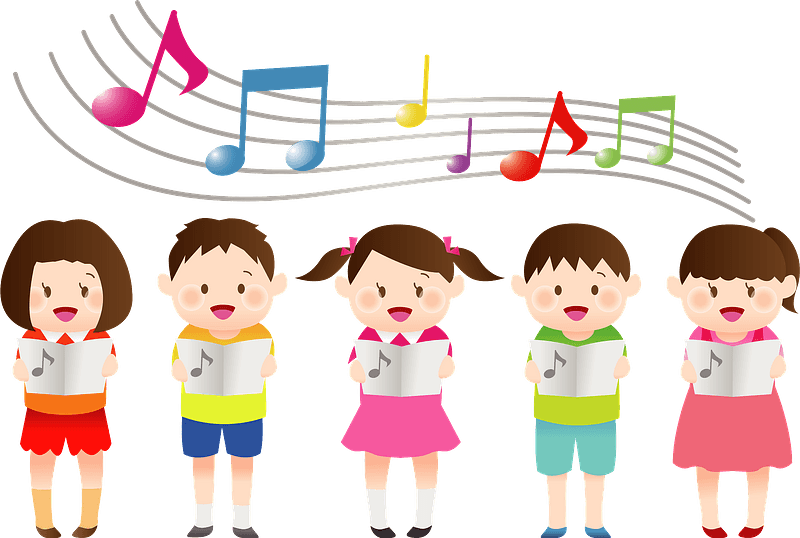 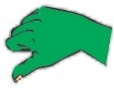 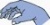 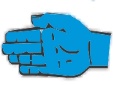 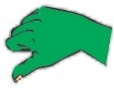 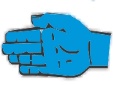 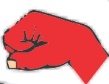 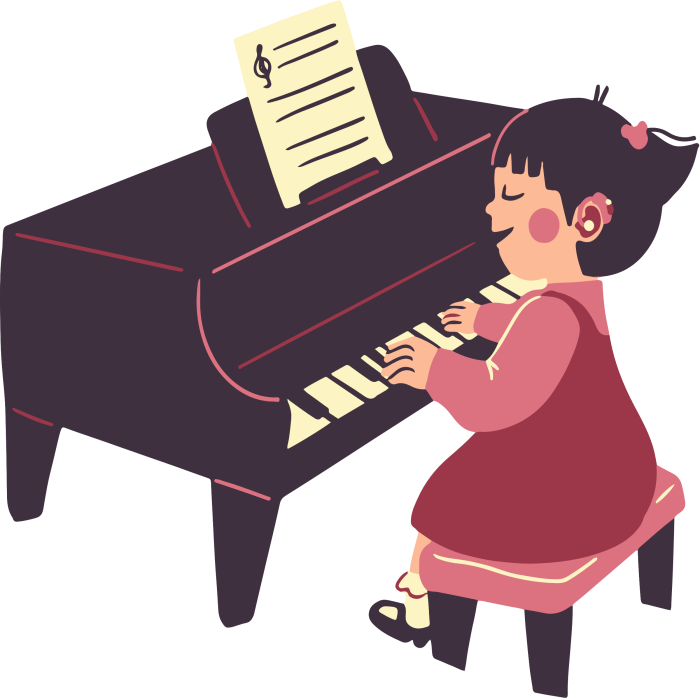 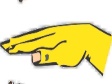 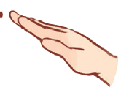 Chúc quý thầy cô mạnh khỏe
Các em học sinh chăm ngoan học giỏi
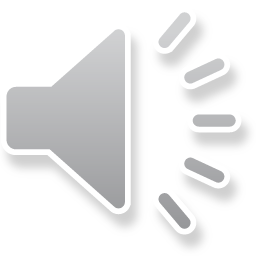 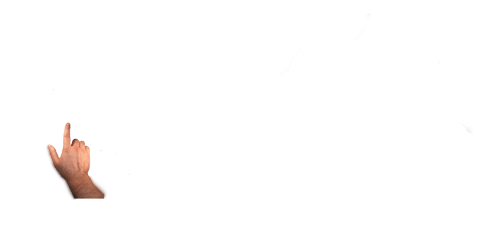 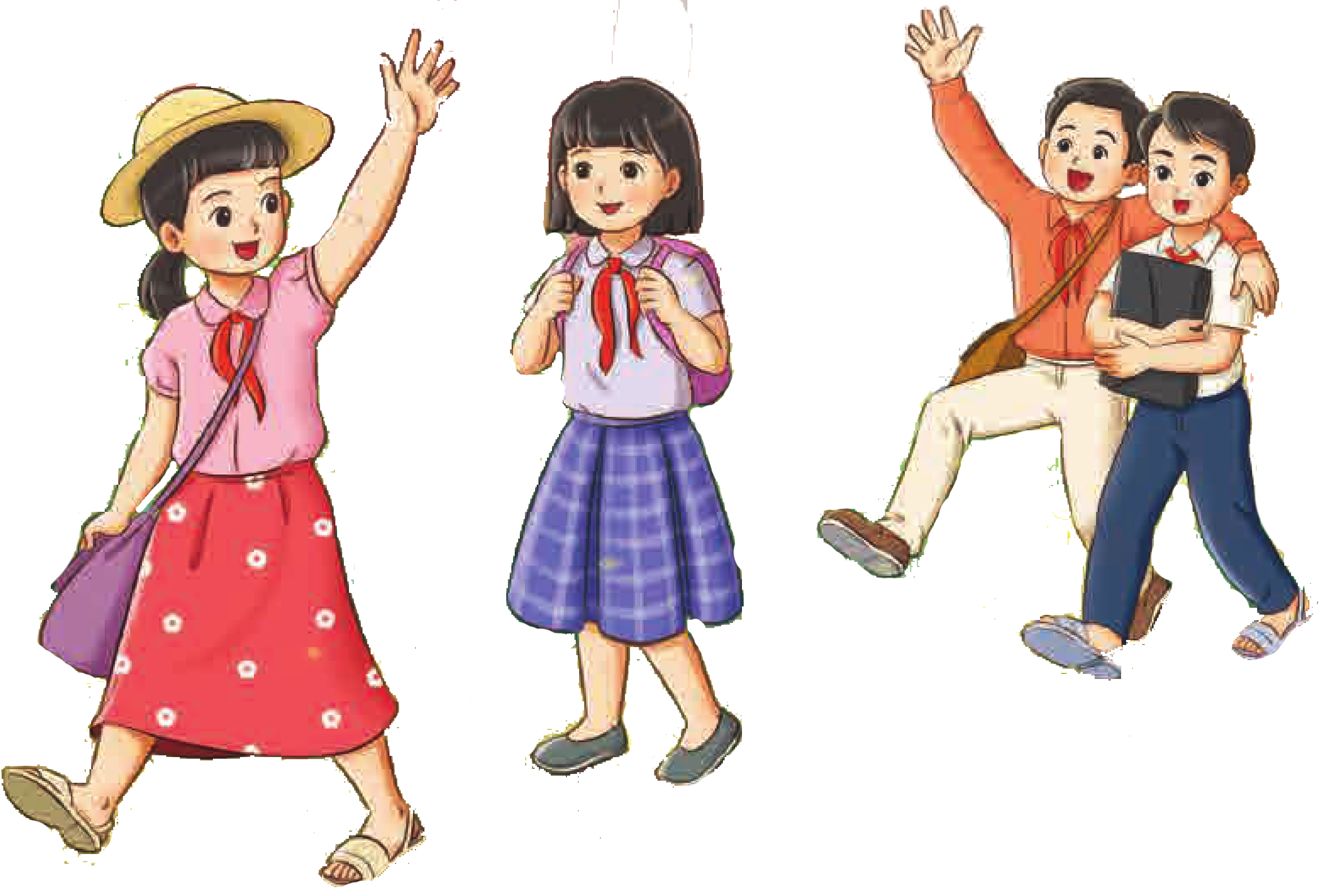